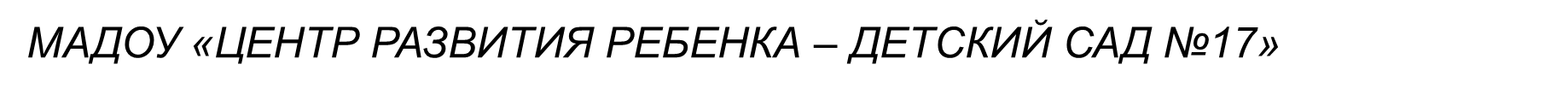 Занятие по изо-деятельности в подготовительной к школе группе на тему:«ласточки, прилетайте скорее!»
Выполнила: педагог 
дополнительного образования 
Дубовова Марина Викторовна
Цели и задачи занятия
Цель: уточнение представлений о перелетных птицах; формирование навыков экологической культуры; закрепление и расширение правил поведения в природе.
Задачи:
Образовательные:
Учить изображать ласточку, опираясь на обобщенные представления о птицах.
Продолжать формировать умения свободно владеть карандашом (плавные и уверенные линии); красками (смешивать и получать нужные цвета).
Развивающие:
Развивать творческие способности детей.
Развивать познавательные способности (восприятие, мышление, представление, воображение, память).
Воспитательные:
Воспитать любовь к природе и живым существам.
Воспитывать стремление беречь окружающую среду, заботиться о птицах и животных.
Перед началом занятия приготовим все необходимые материалы
Необходимые материалы
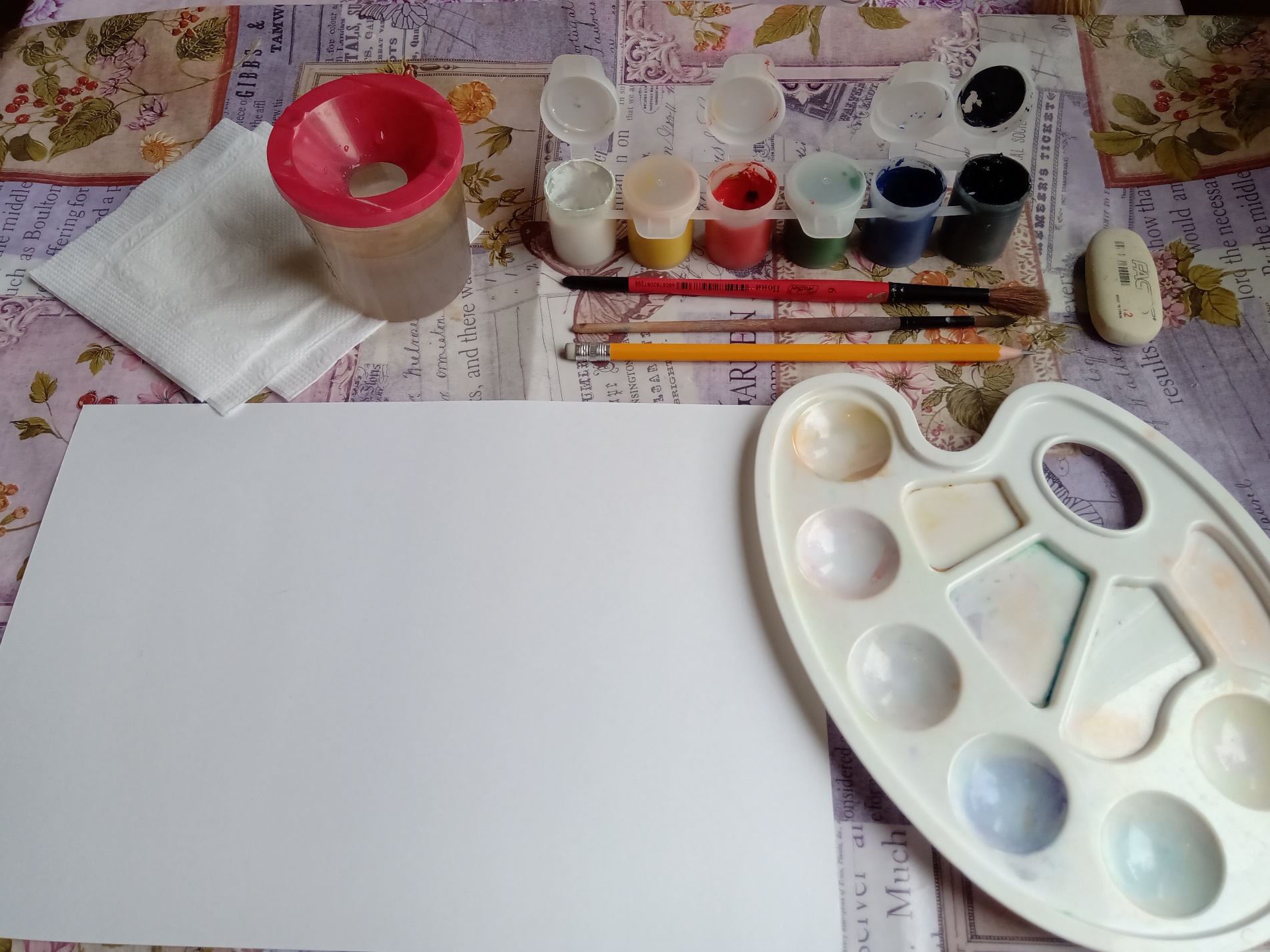 Альбомный лист форматом А4;
Простой карандаш;
Ластик;
Гуашь белого, красного, синего, черного цветов;
Кисти 2 шт. : с широким ворсом, со средним ворсом);
Палитра;
Баночка с водой;
Салфетки или тряпочка.
Время для путешествия!!!
Станция «Птичья»
Маленькая ласточка,

Прилетай скорей!

Нам с тобою ласковой

Станет веселей.

Ах ты, быстрокрылая

Щебетунья наша!

Нежная, красивая…
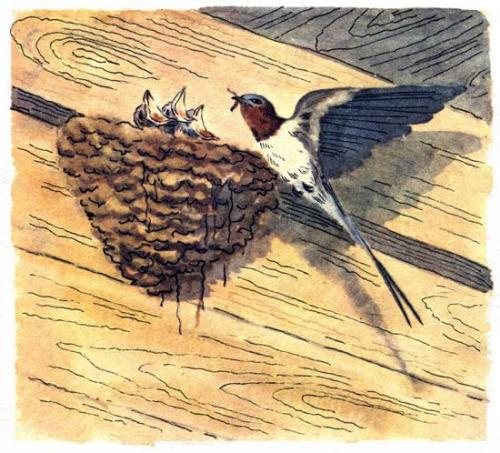 Рассказ про ласточку
Мальчик осенью хотел разорить прикрепленное под крышей гнездо ласточки, в котором хозяев уже не было: почуяв приближение холодов, они улетели.
- Не разоряй гнезда, - сказал мальчику отец, - весной ласточка опять прилетит, и ей будет приятно найти свой прежний домик.
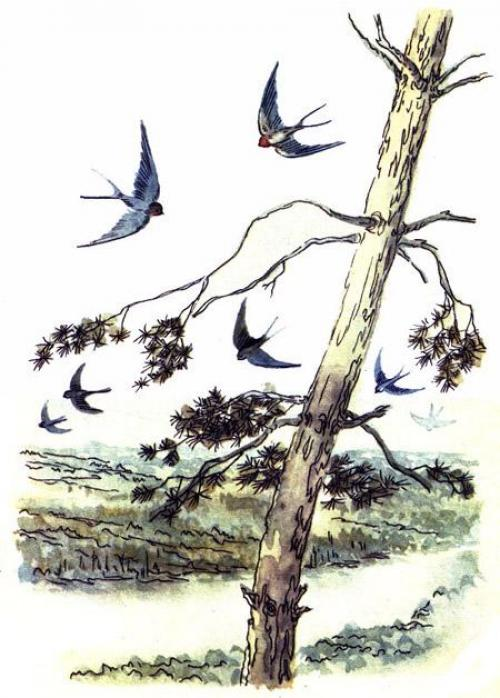 Мальчик послушался отца.
Прошла зима, и в конце апреля пара острокрылых, красивеньких птичек, весёлых, щебечущих, прилетела и стала носиться вокруг старого гнёздышка.
Работа закипела; ласточки таскали в носиках глину и ил из ближнего ручья, и скоро гнёздышко, немного попортившееся за зиму, было отделано заново. 
Потом ласточки стали таскать в гнездо то пух, то пёрышко, то стебелёк, то мох.
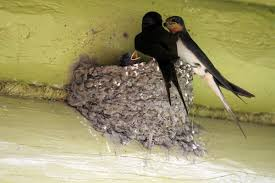 Прошло ещё несколько дней, и мальчик заметил, что уже только одна ласточка вылетает из гнезда, а другая остаётся в нём постоянно.
«Видно, она наносила яичек и сидит теперь на них», - подумал мальчик.
В самом деле, недели через три из гнезда стали выглядывать крошечные головки. Как рад был теперь мальчик, что не разорил гнёздышко!
Сидя на крылечке, он по целым часам смотрел, как заботливые птички носились по воздуху и ловили мух, комаров и мошек. Как быстро сновали они взад и вперёд, как неутомимо добывали пищу своим деткам!
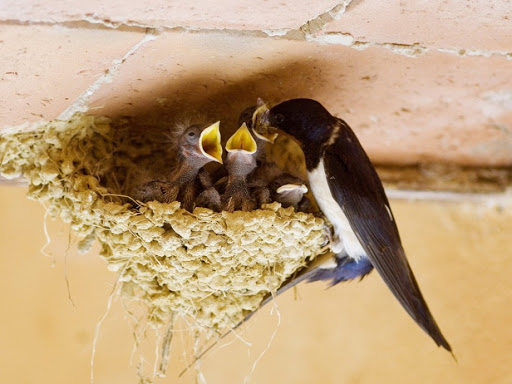 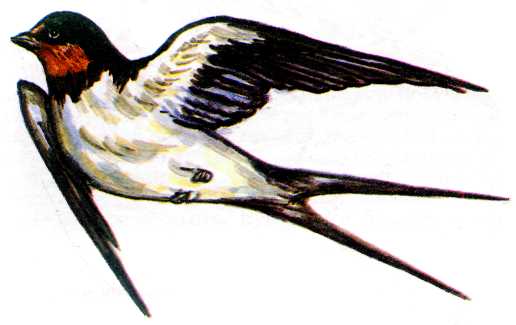 Мальчик дивился, как это ласточки не устают летать целый день и выразил своё удивление отцу. Отец указал на ласточек и сказал:
- Посмотри, какие у ласточки длинные, большие крылья и хвост в сравнении с маленьким, лёгким туловищем и такими крошечными ножками, что ей почти не на чем сидеть; вот почему она может летать так быстро и долго.
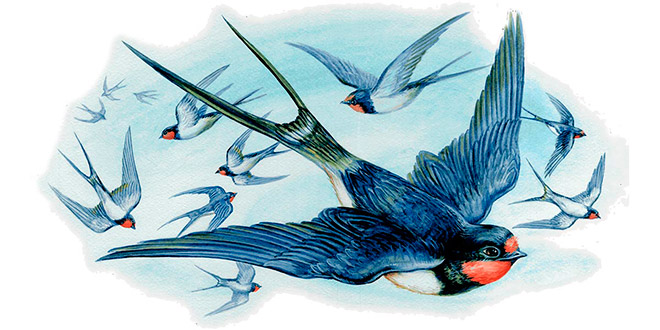 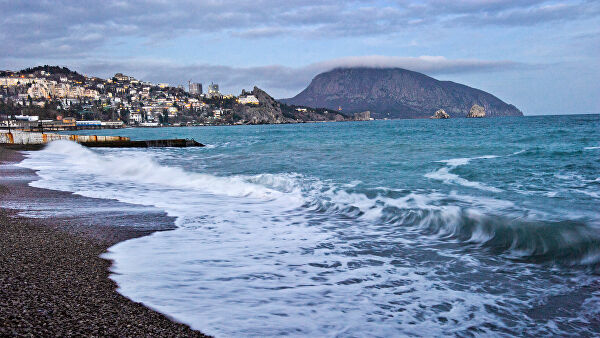 Если бы ласточка умела говорить, то такие бы диковинки рассказала она тебе - о южно-русских степях, о крымских горах, покрытых виноградом, о бурном Чёрном море, которое ей нужно было пролететь, не присевши ни разу, о Малой Азии, где всё цвело и зеленело, когда у нас выпадал уже снег, о голубом Средиземном море, где пришлось ей раз или два отдохнуть на островах, об Африке, где она вила себе гнёздышко и ловила мошек, когда у нас стояли сильные морозы.
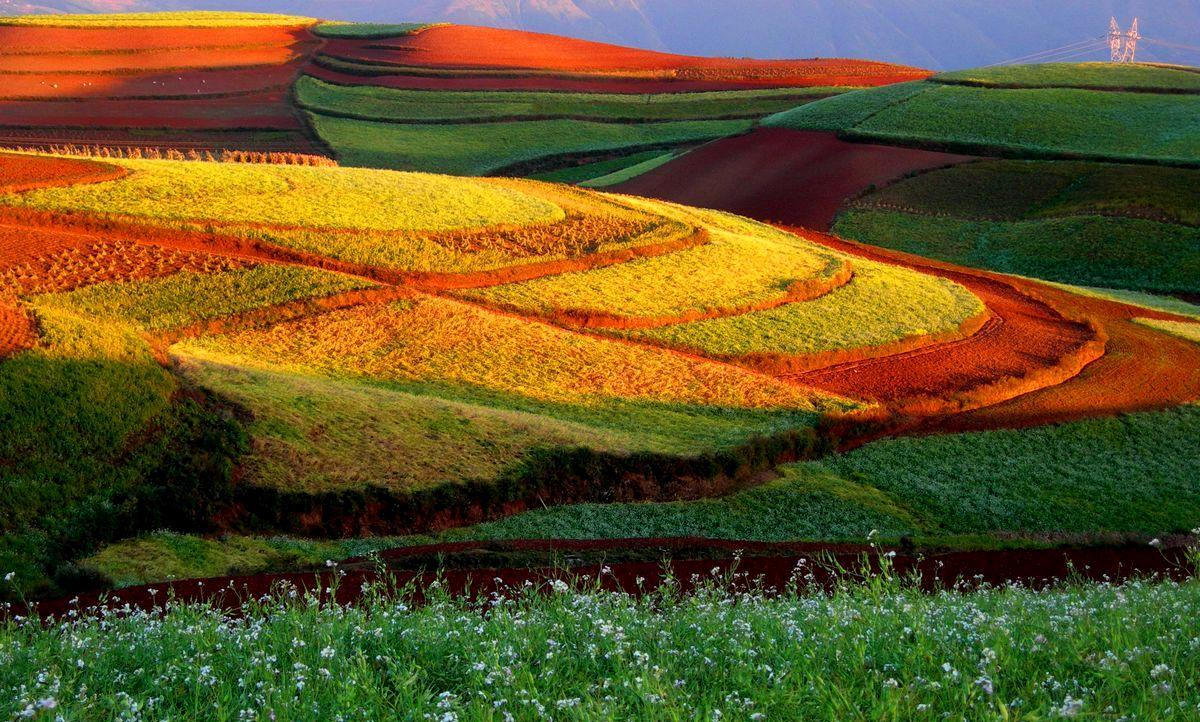 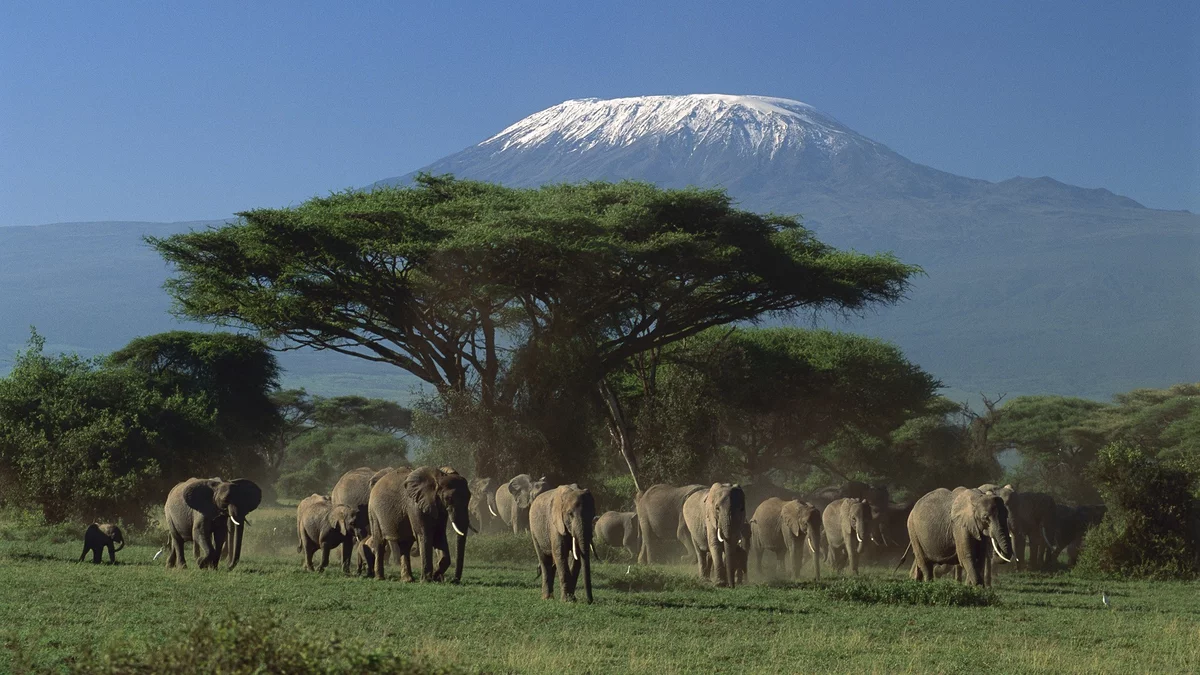 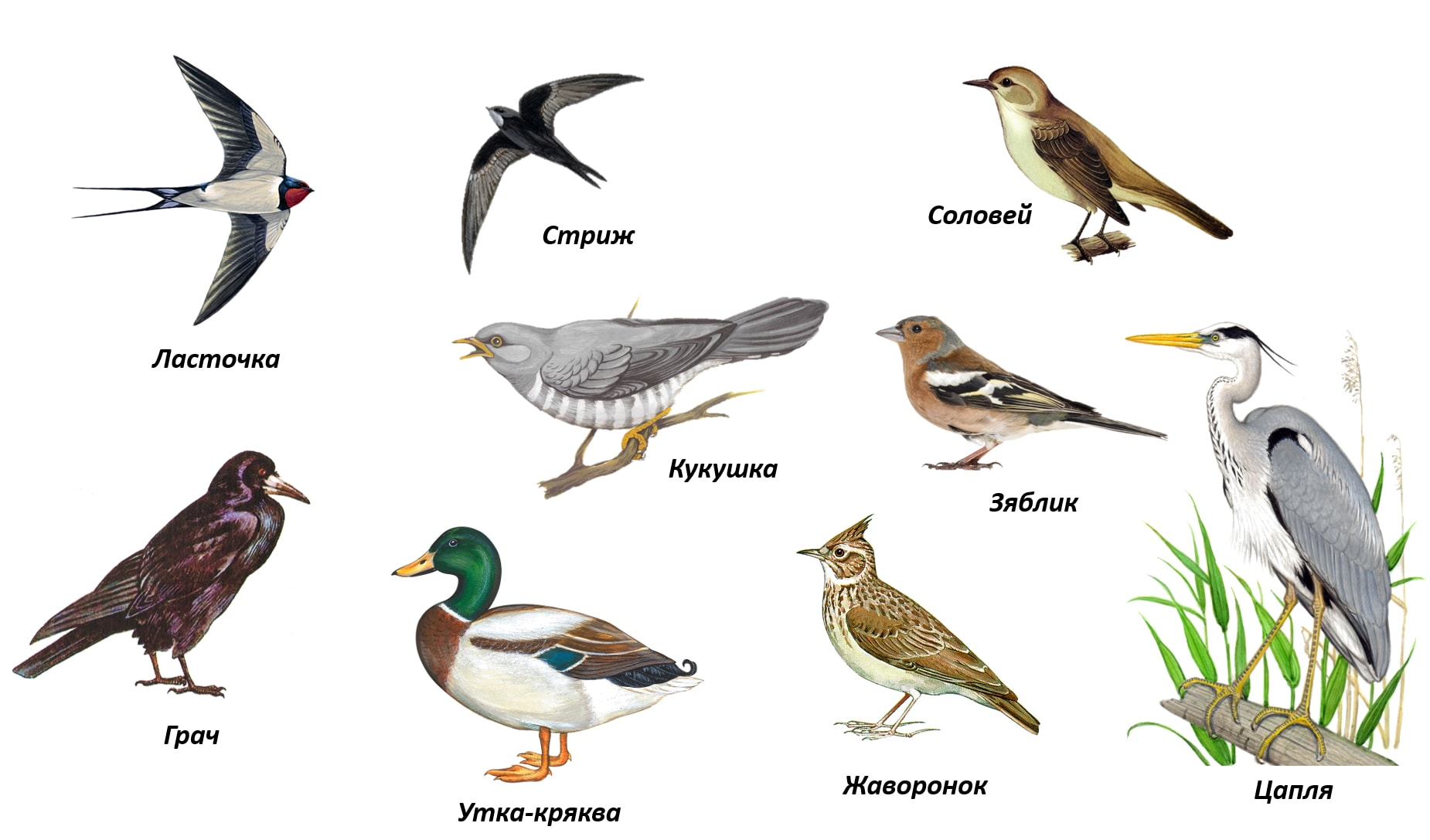 - Я не думал, что ласточки улетают так далеко, - сказал мальчик.
- Да и не одни ласточки, - продолжал отец, - жаворонки, перепела, дрозды, кукушки, дикие утки, гуси и множество других птиц, которых называют перелётными, также улетают от нас на зиму в тёплые страны. Для одних довольно и такого тепла, какое бывает зимою в южной Германии и Франции, другим нужно перелететь высокие снежные горы, чтобы приютиться на зиму в цветущих лимонных рощах Италии и Греции; третьим нужно лететь ещё дальше, перелететь всё Средиземное море.
Отчего же они не остаются в тёплых
странах целый год, - спросил мальчик, 
если там так хорошо?
Попробуй ответить на этот вопрос. Почему же птицы не остаются круглый год в теплых странах, а прилетают обратно?
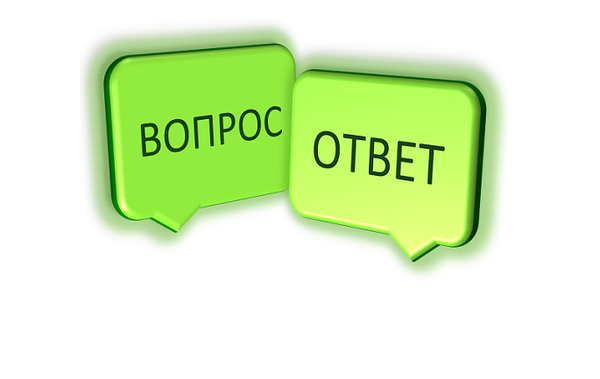 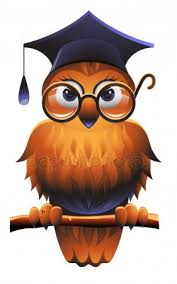 Станция «народная мудрость»
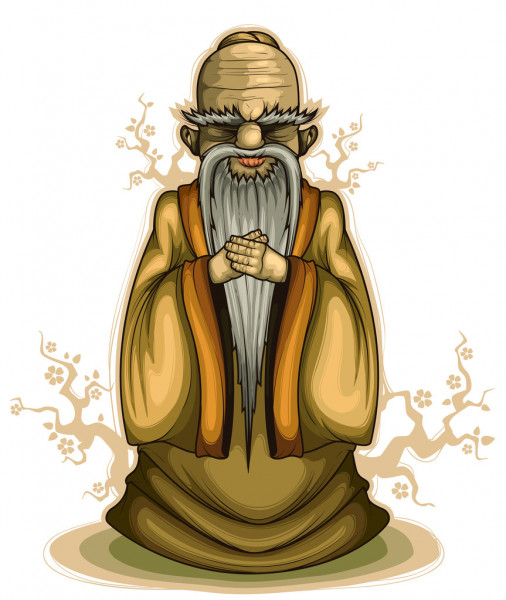 Приметы про ласточку
Народные приметы о погоде сохранялись и передавались из поколения в поколение. Люди научились определять погодные явления по поведению птиц. Так, например, если ласточка летает низко, то обязательно будет дождь.
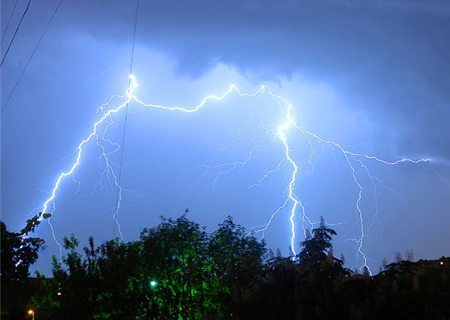 Если ласточки начали летать Ранней весной – это к первым грозам и дождям.
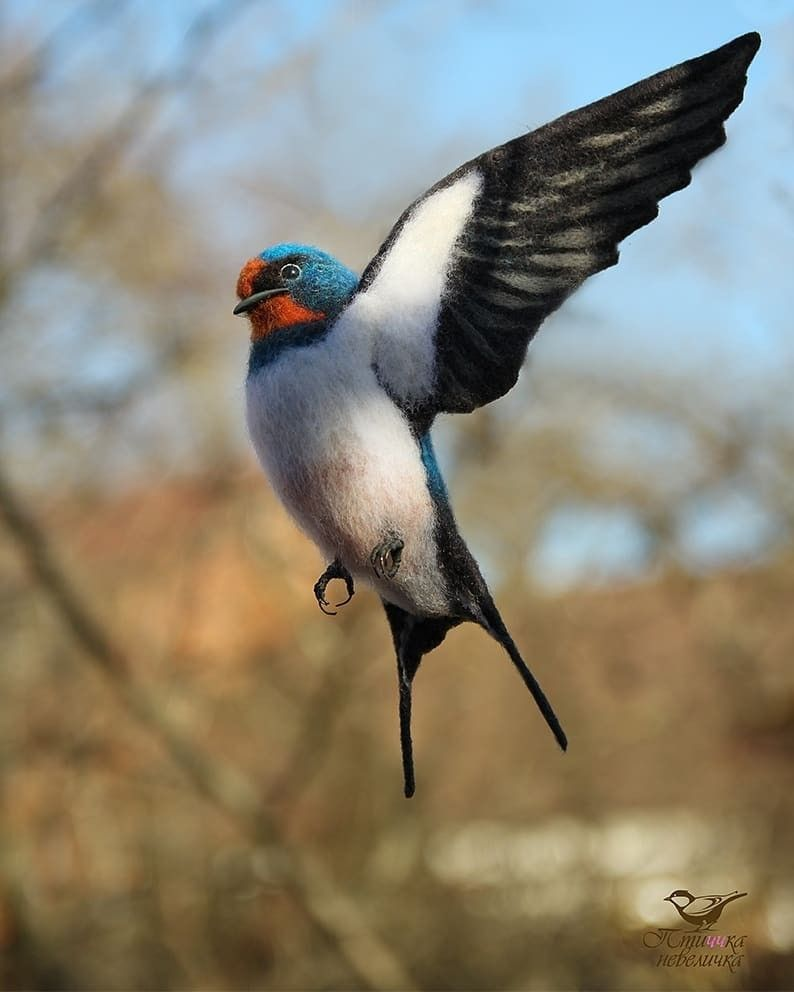 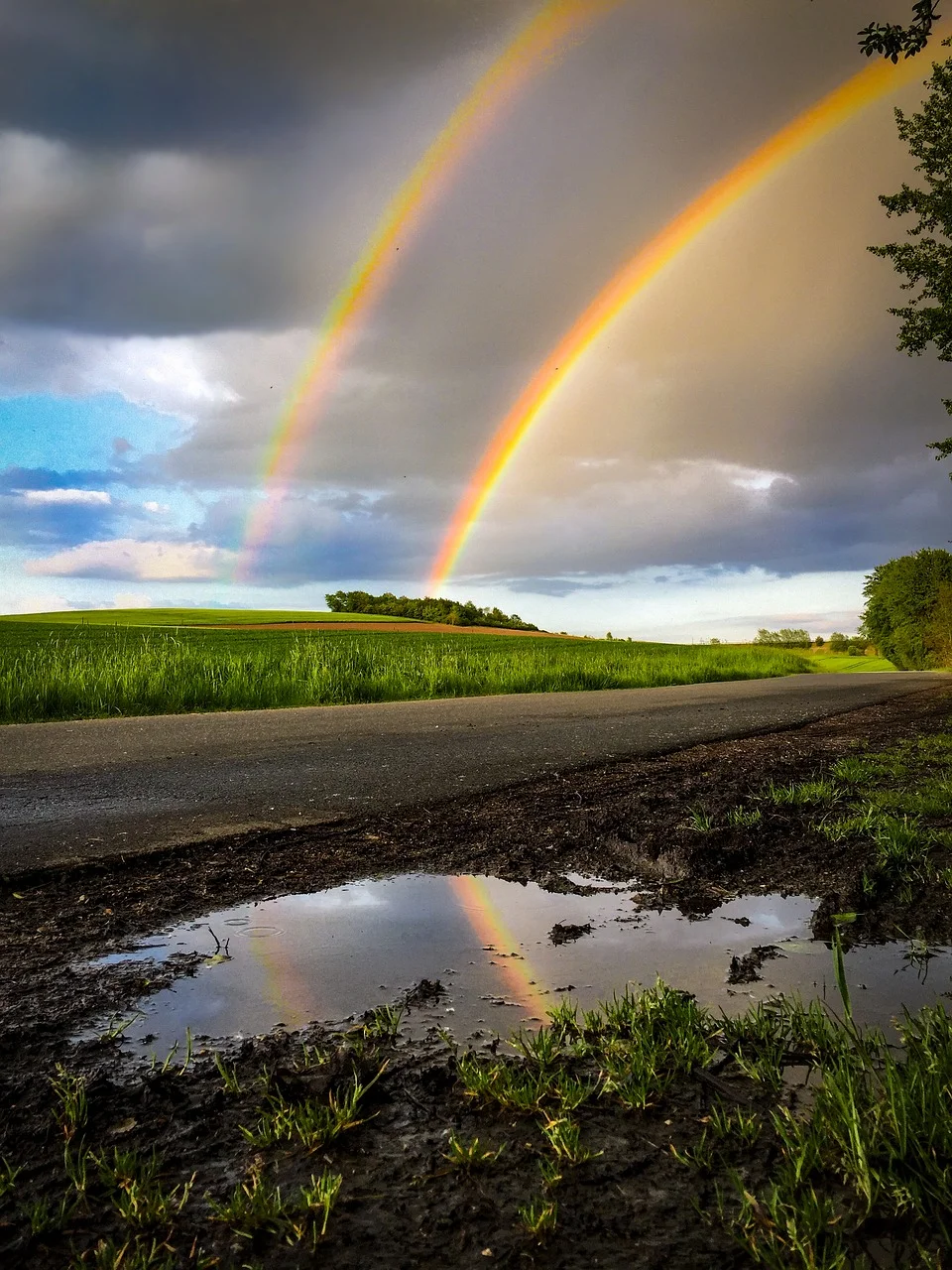 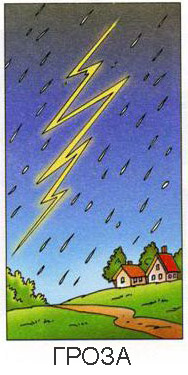 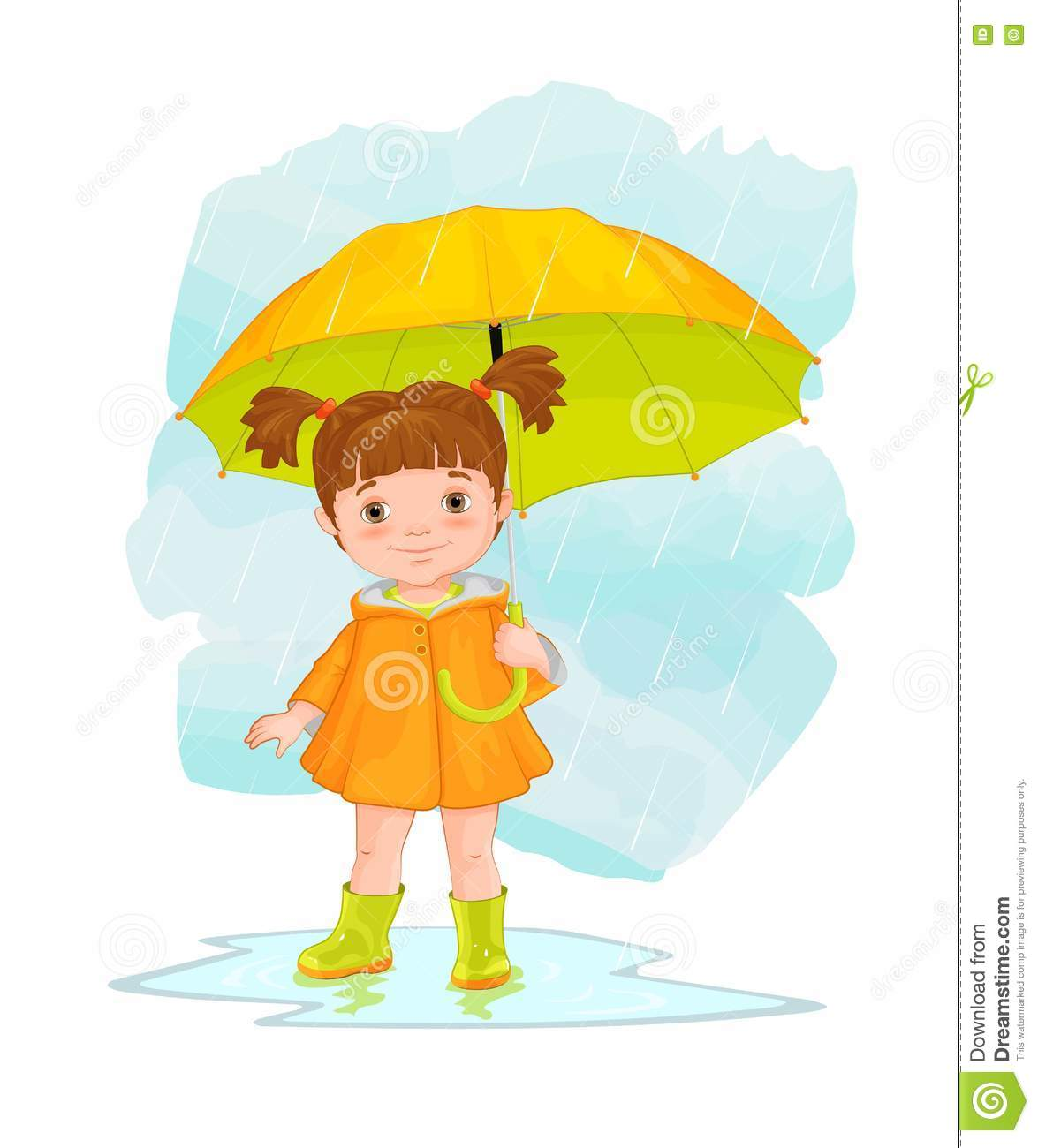 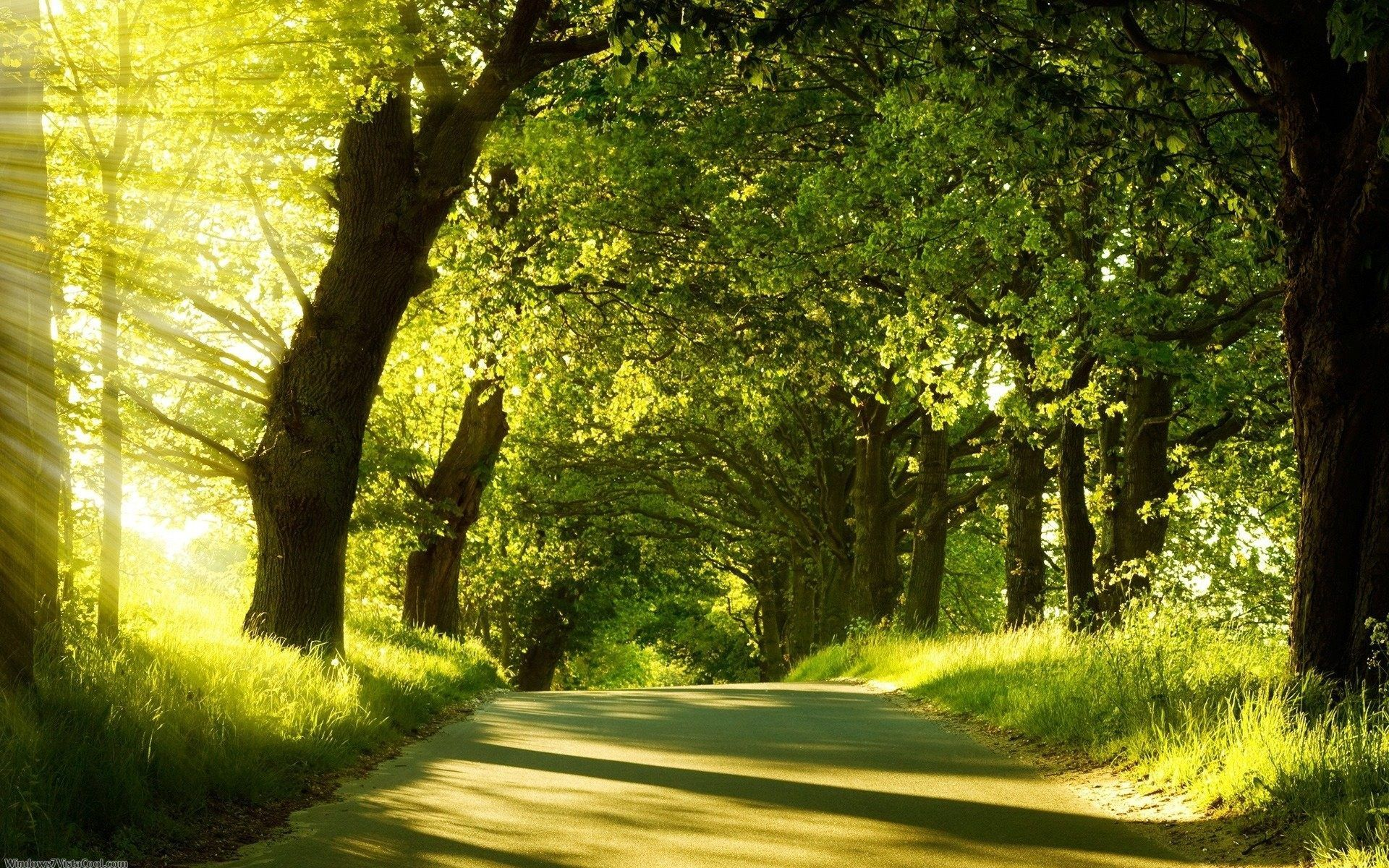 Если Весело щебечут, прыгая по деревьям – погода будет ясная и теплая.
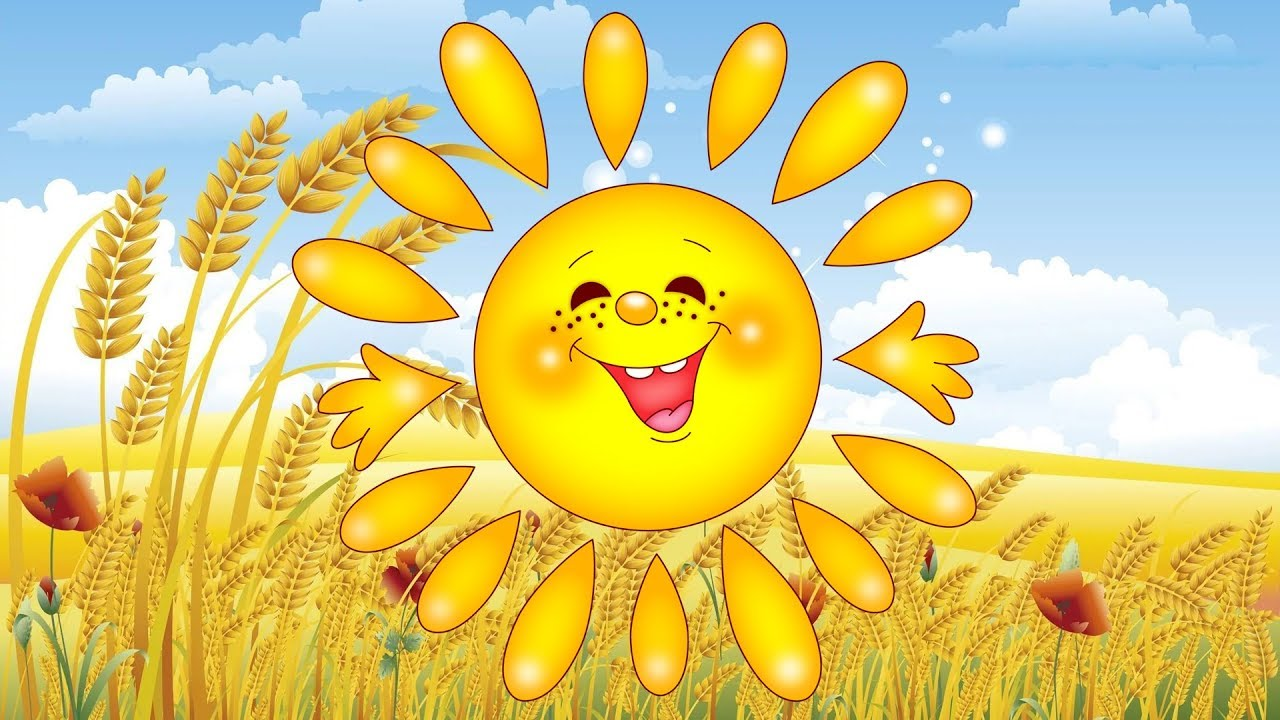 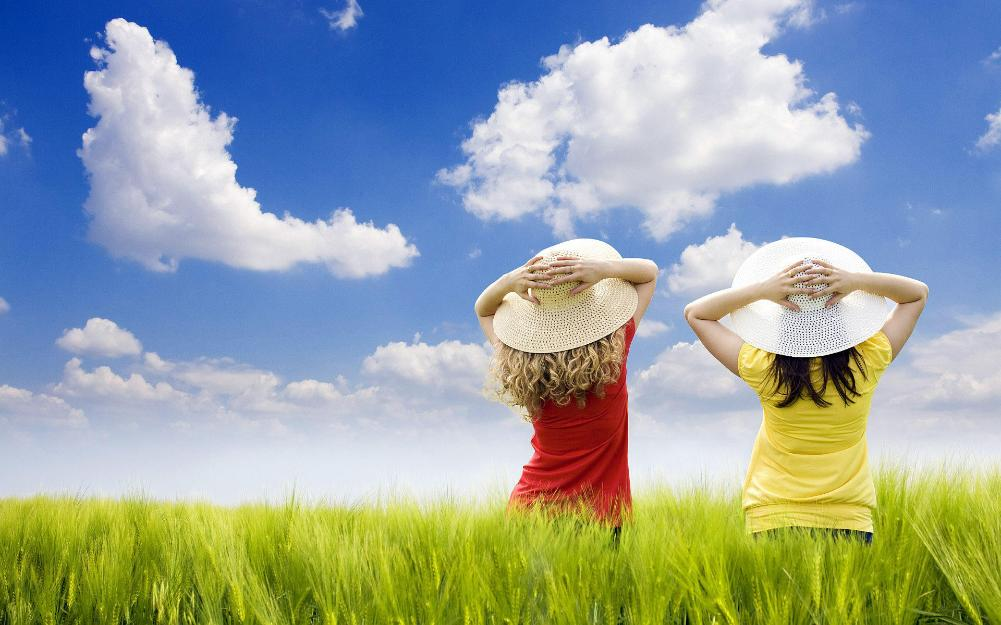 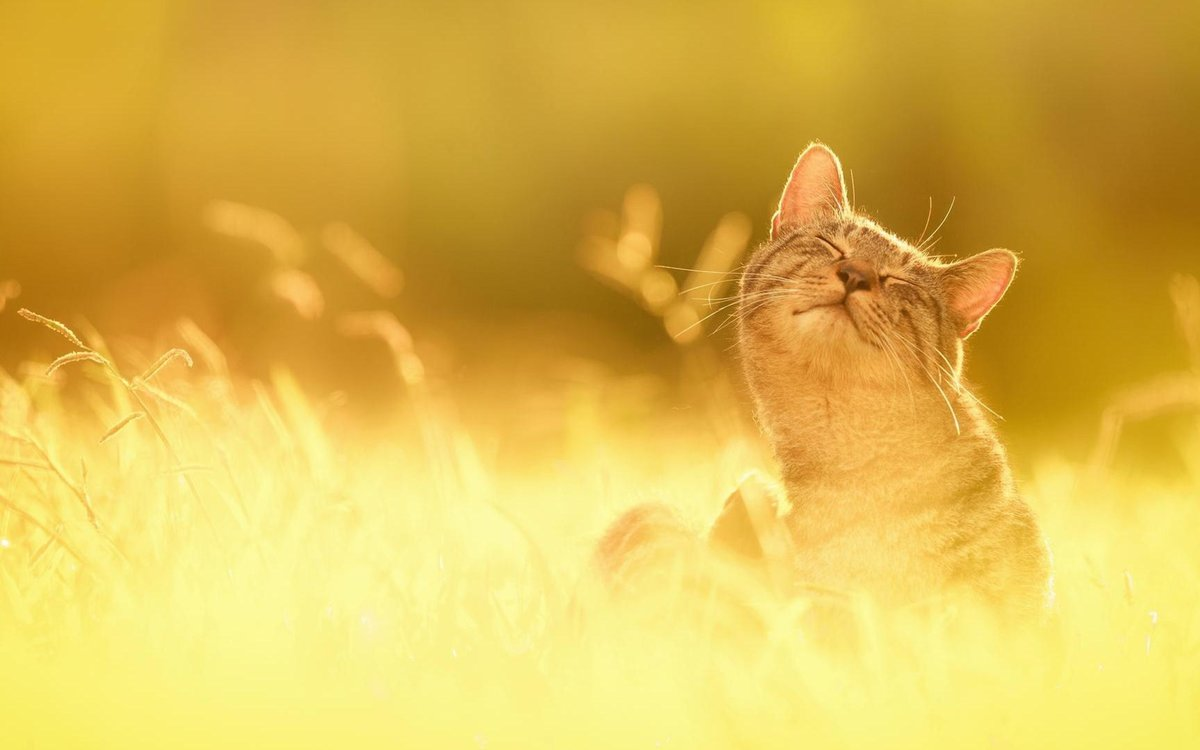 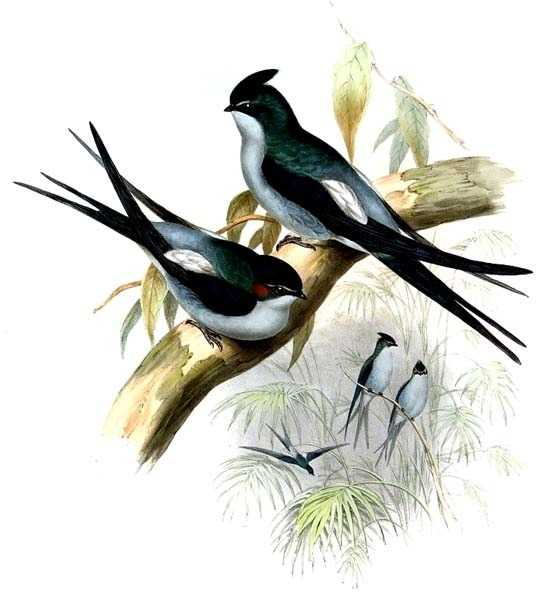 Если Стая уселась на провода перед отлетом – это к сильному похолоданию, снегопаду.
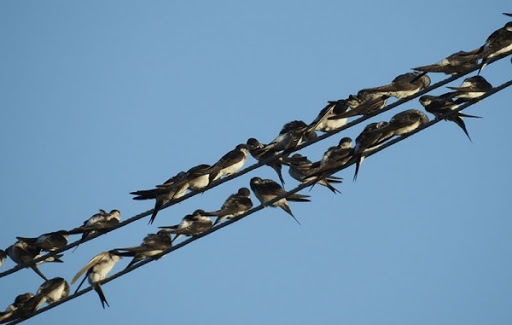 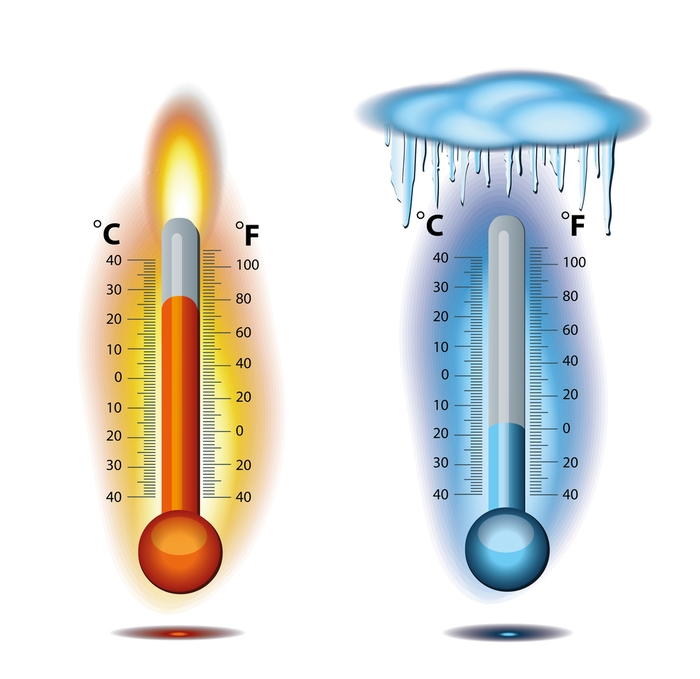 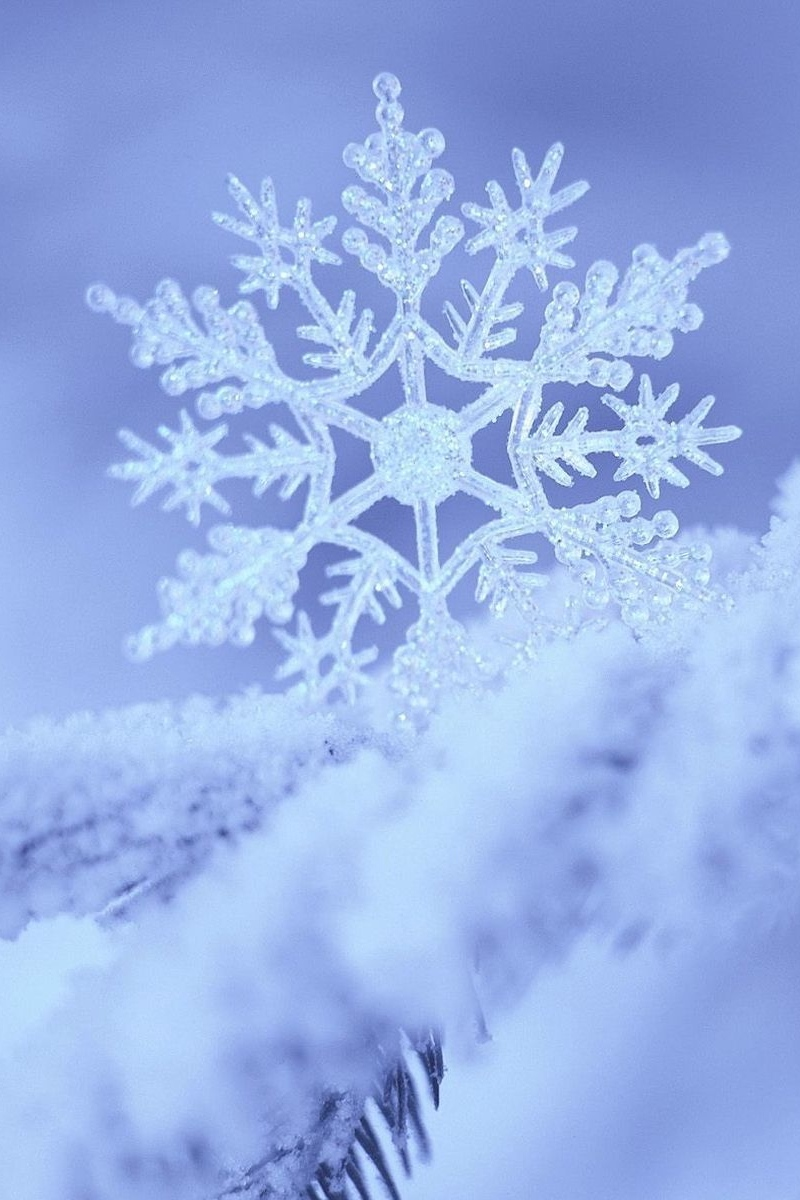 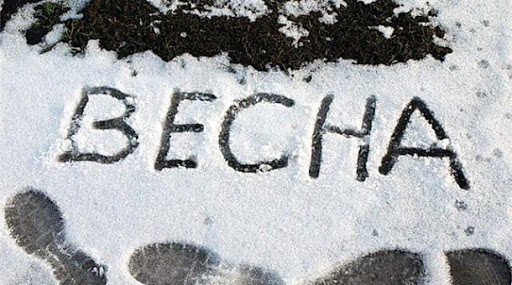 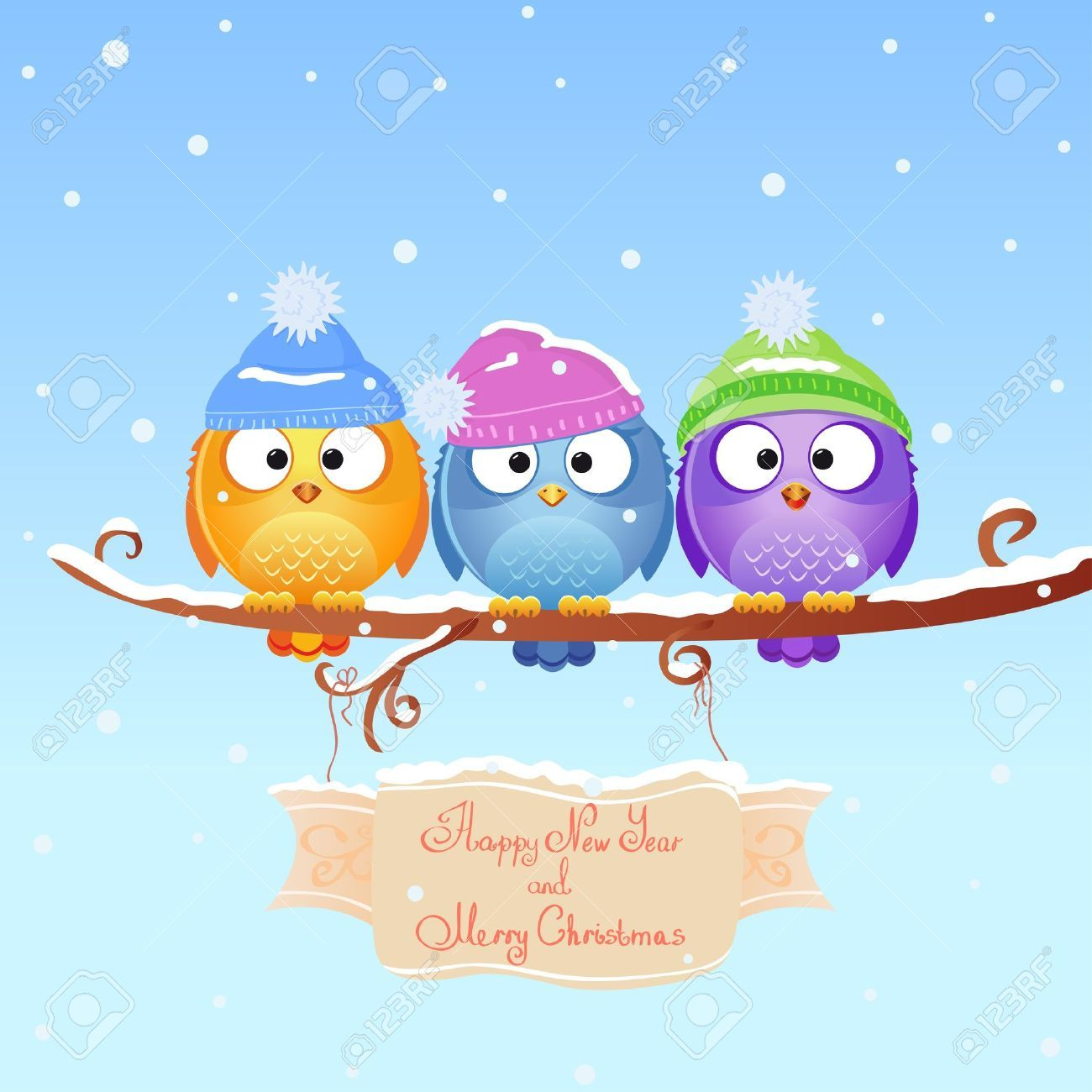 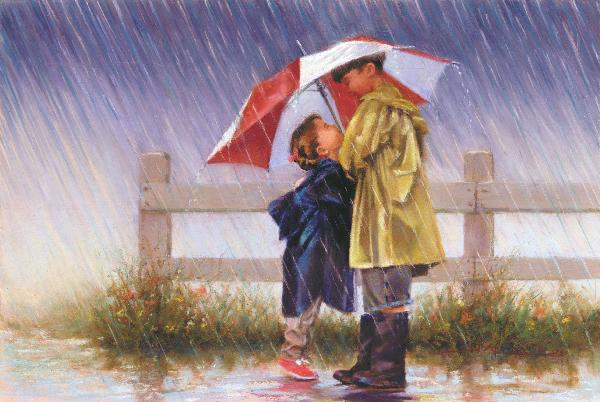 ласточки летают низко и пищат – плохая примета, сулит грозы, затяжные дожди,похолодание
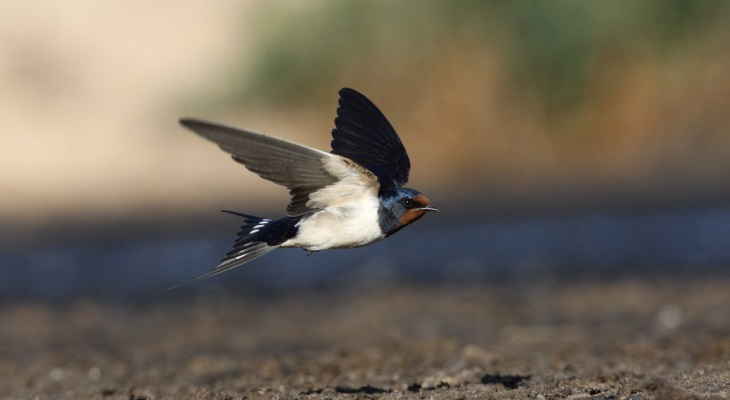 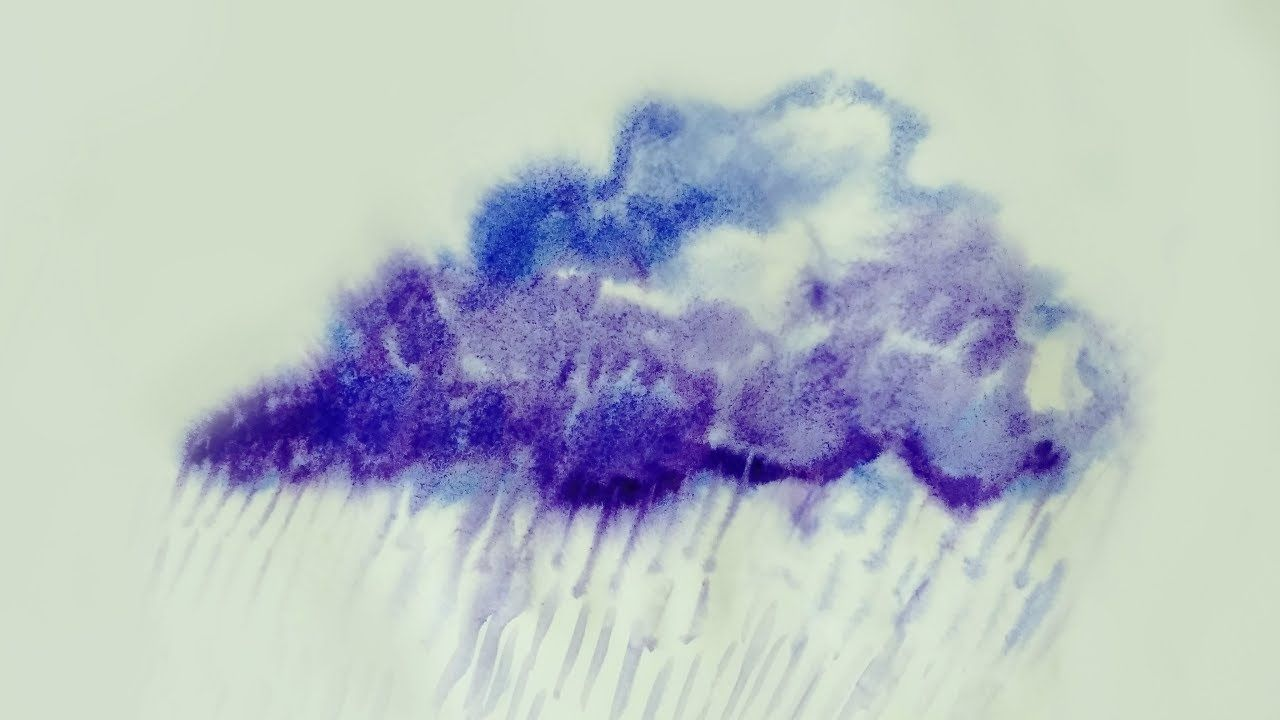 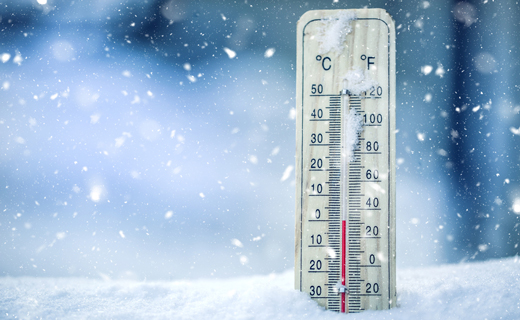 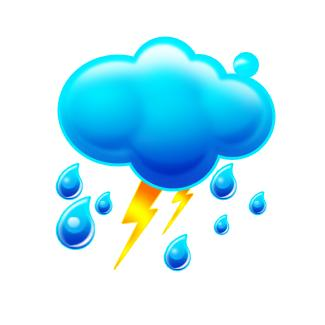 Следующая Станция «художественная»
Этапы выполнения работы карандашом
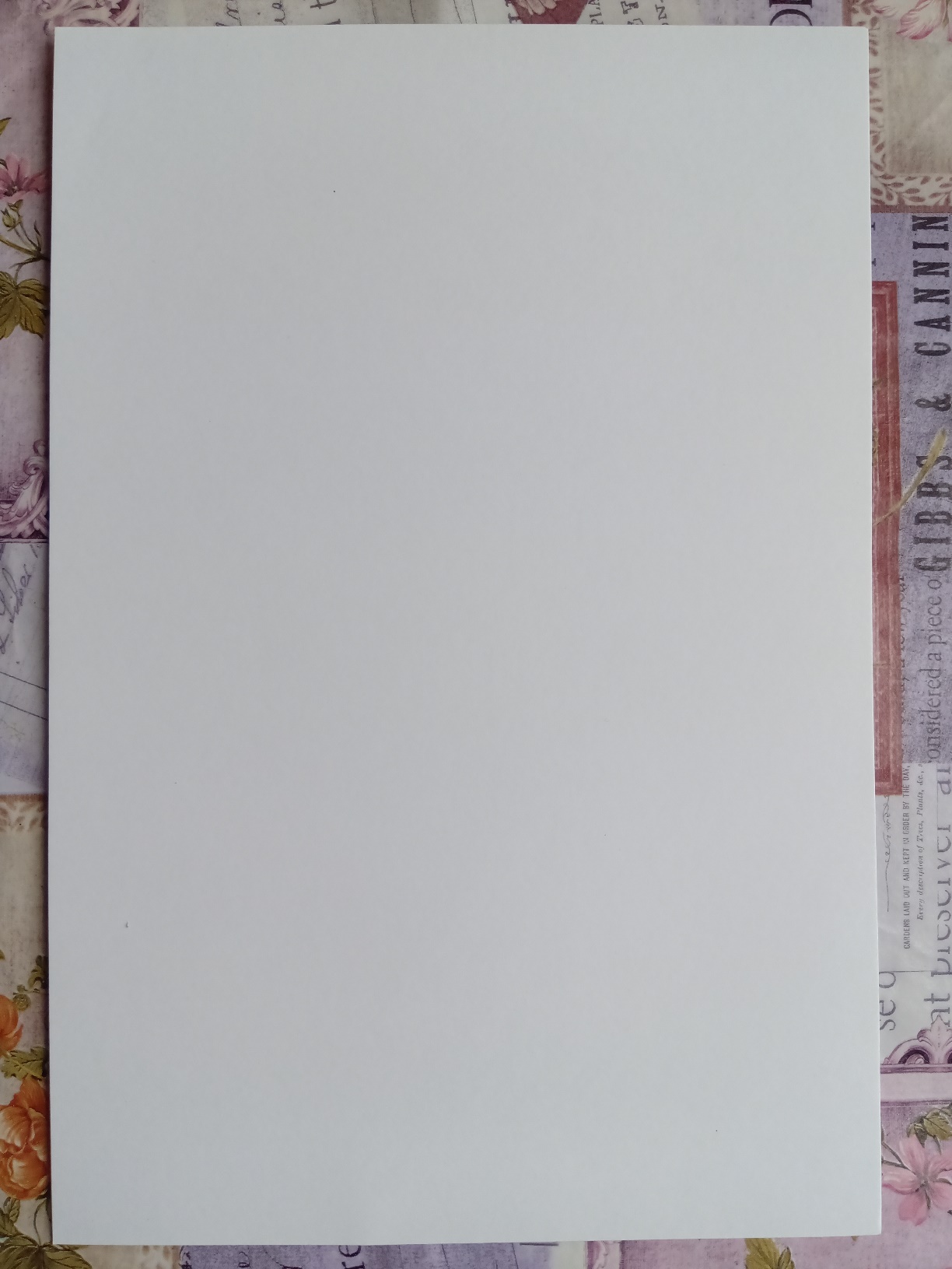 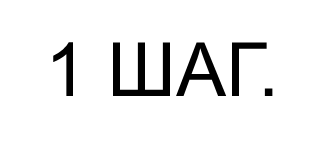 Альбомный лист бумаги расположить вертикально, 
как изображено на фотографии.
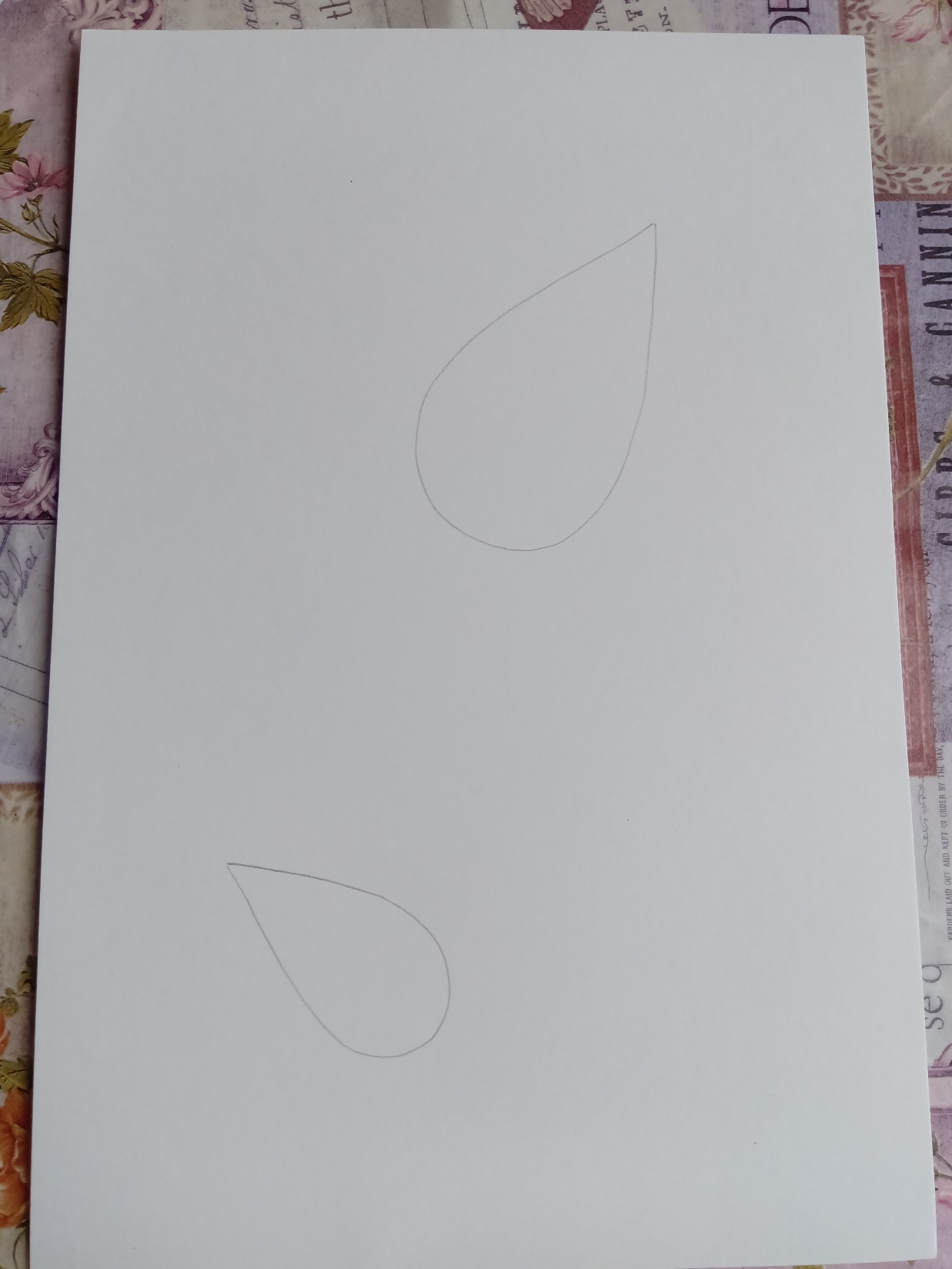 2 шаг.
Простым карандашом в верхней правой части листа нарисовать туловище ласточки как изображено на фотографии. Оно будет напоминать форму капли.
Затем в нижней левой части нарисовать еще одну такую каплю, но меньшего размера. 
Это ласточка, которая будет находиться дальше, чем первая.
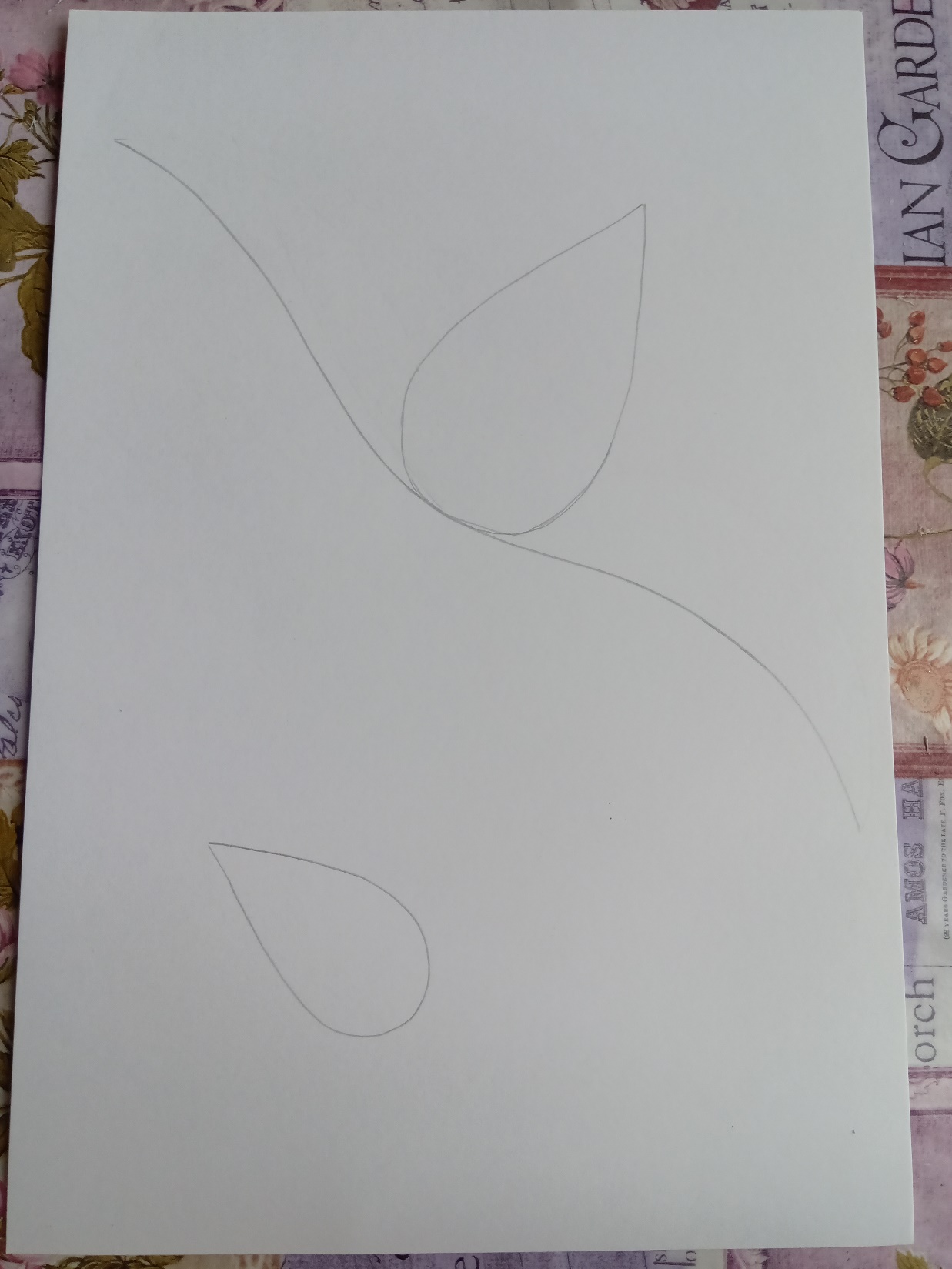 3 шаг.
На округлой части туловища ласточки нарисовать изогнутую линию. Это будущие крылья ласточки. Линия должна касаться линии туловища.
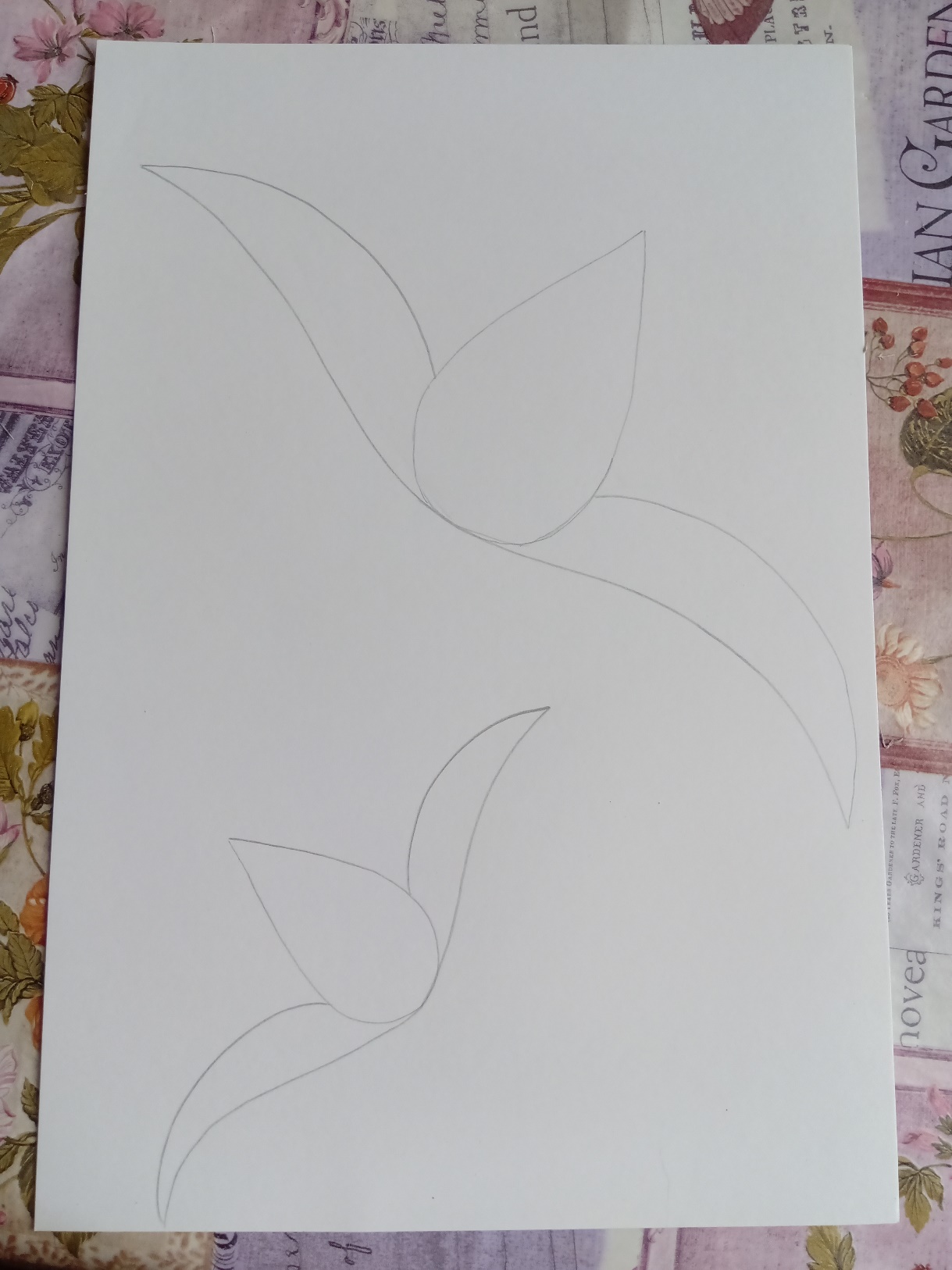 4 шаг.
Провести линии, таким образом как изображено на фотографии, образуя изящные длинные крылья птицы.
Повторить те же действия со второй ласточкой.
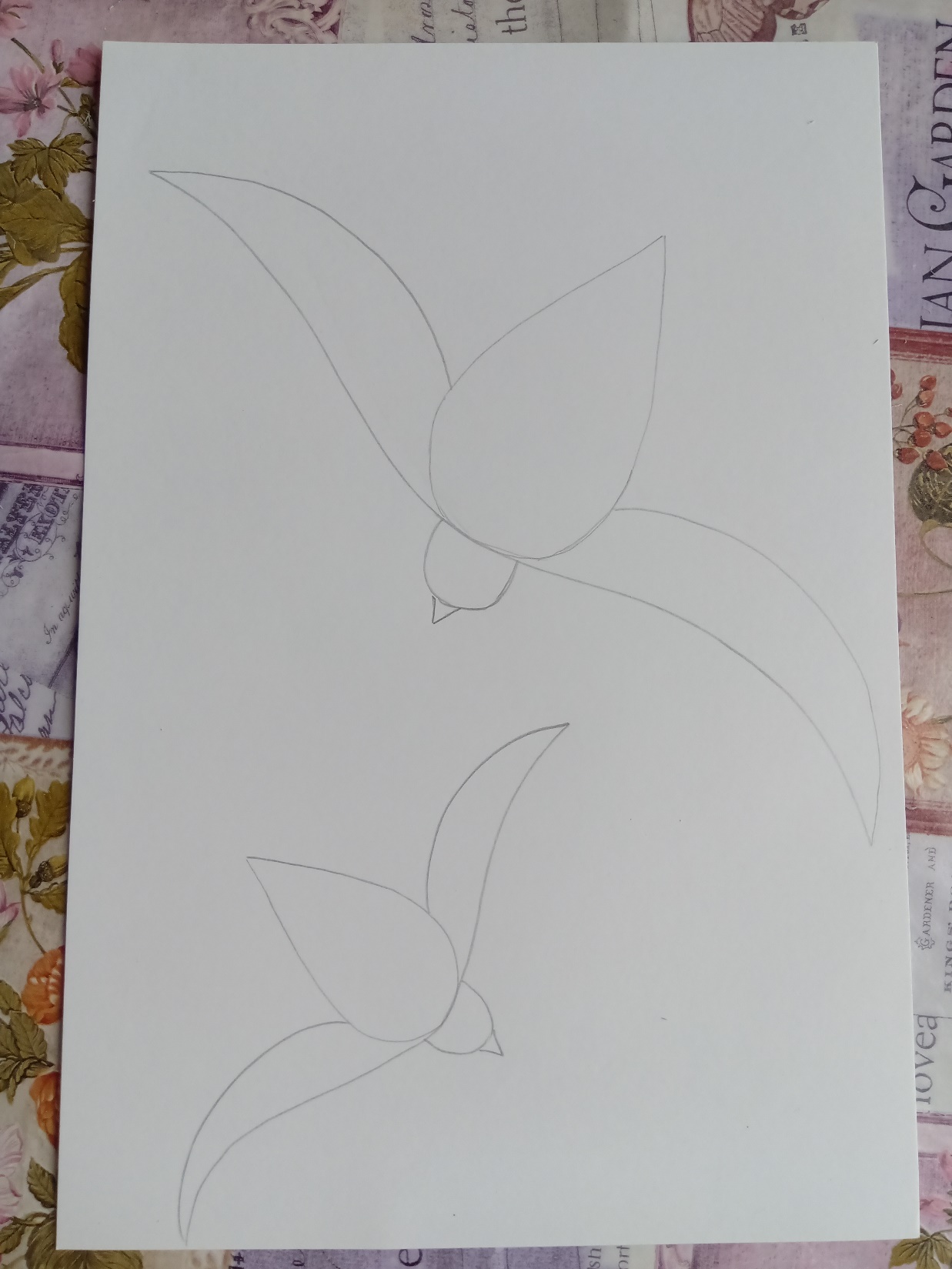 5 шаг.
Нарисовать голову в форме небольшого полукруга, по середине на линии нарисовать клюв – маленький треугольник.
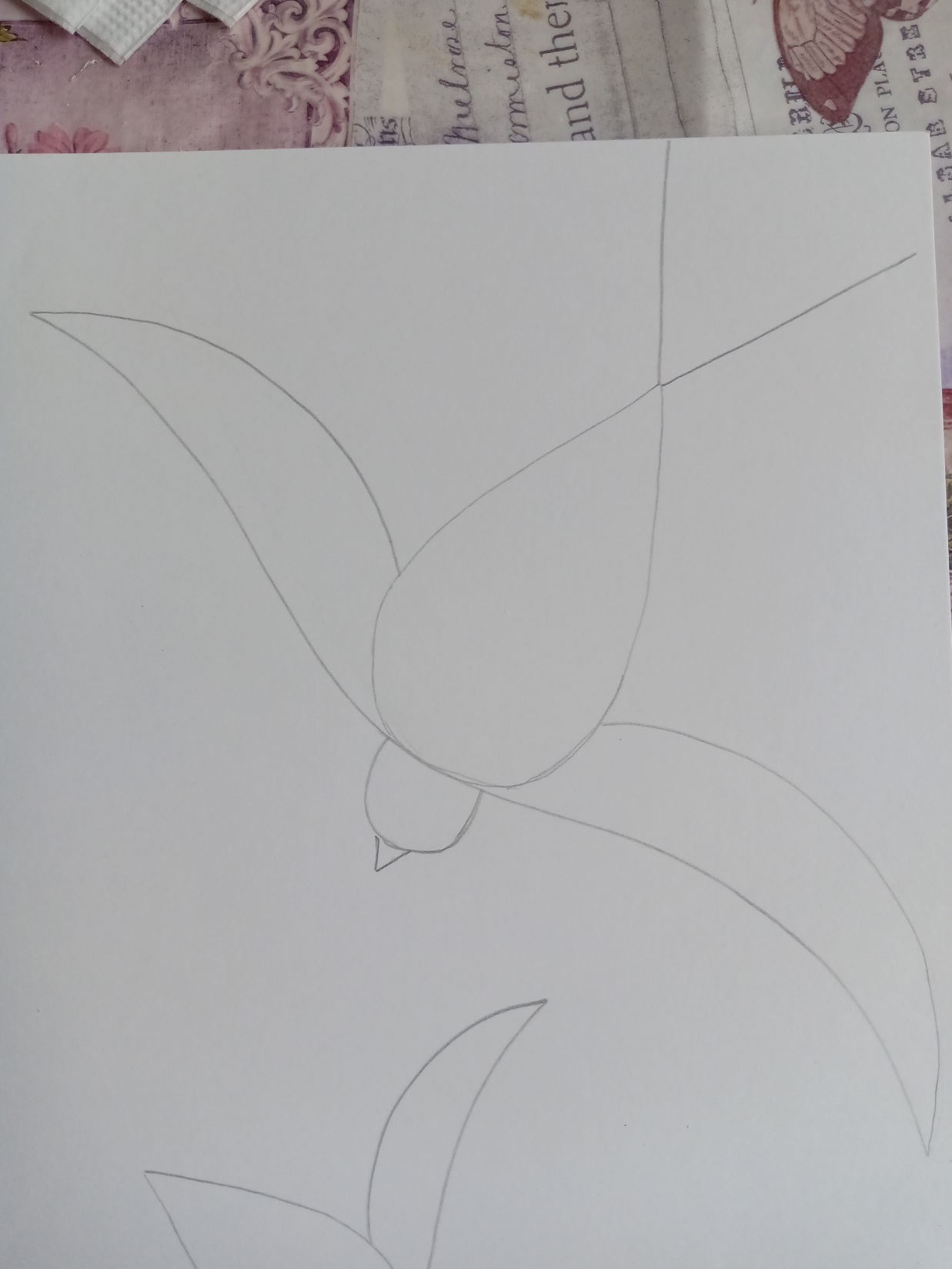 6 шаг.
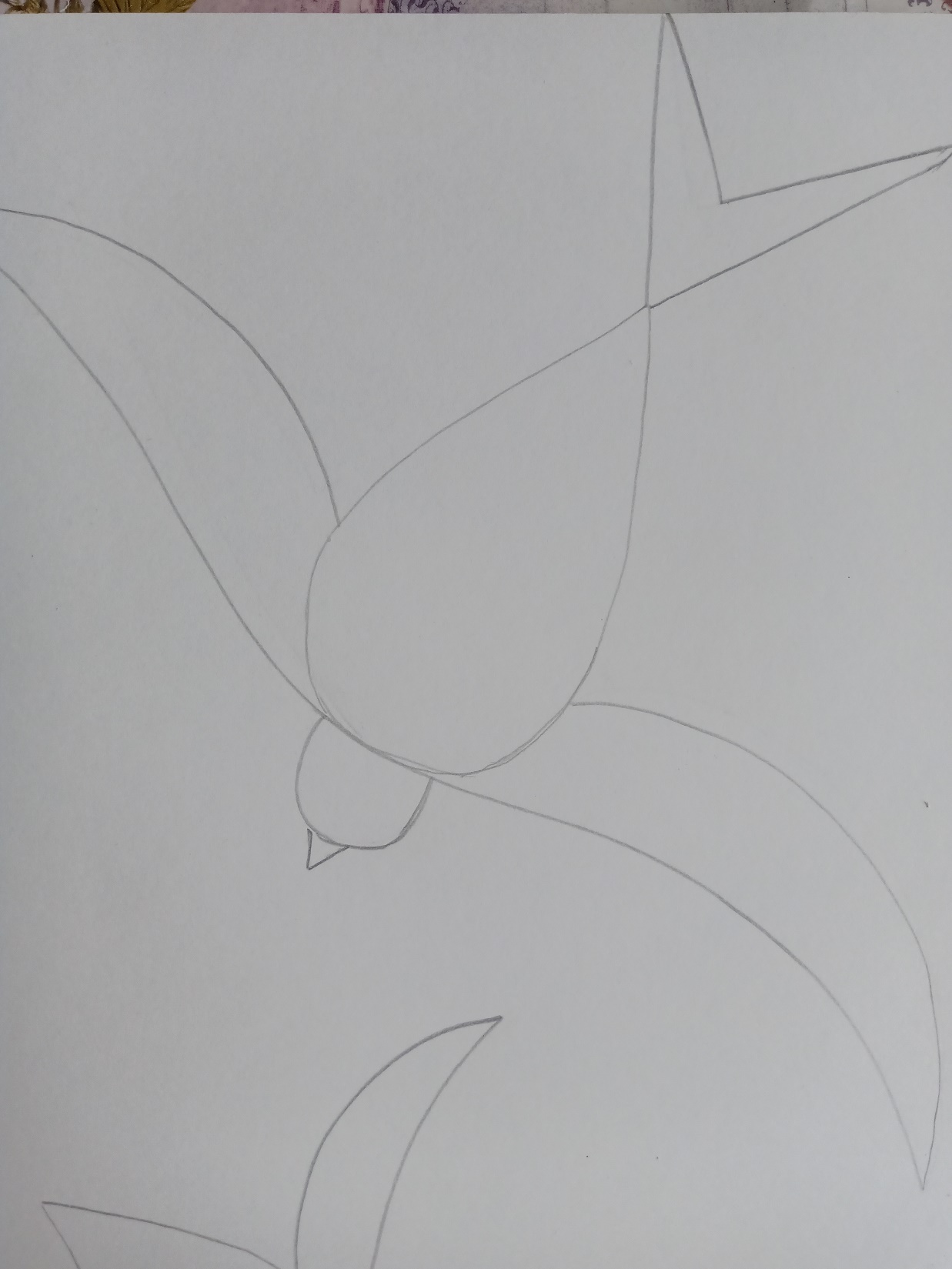 Теперь нужно нарисовать у птицы хвост. Из туловища провести две линии так, чтоб получилась галка. А внутри нарисовать еще одну галку, чтобы линии сомкнулись.
1.
* На рисунке они 
обозначены красными линиями.
2.
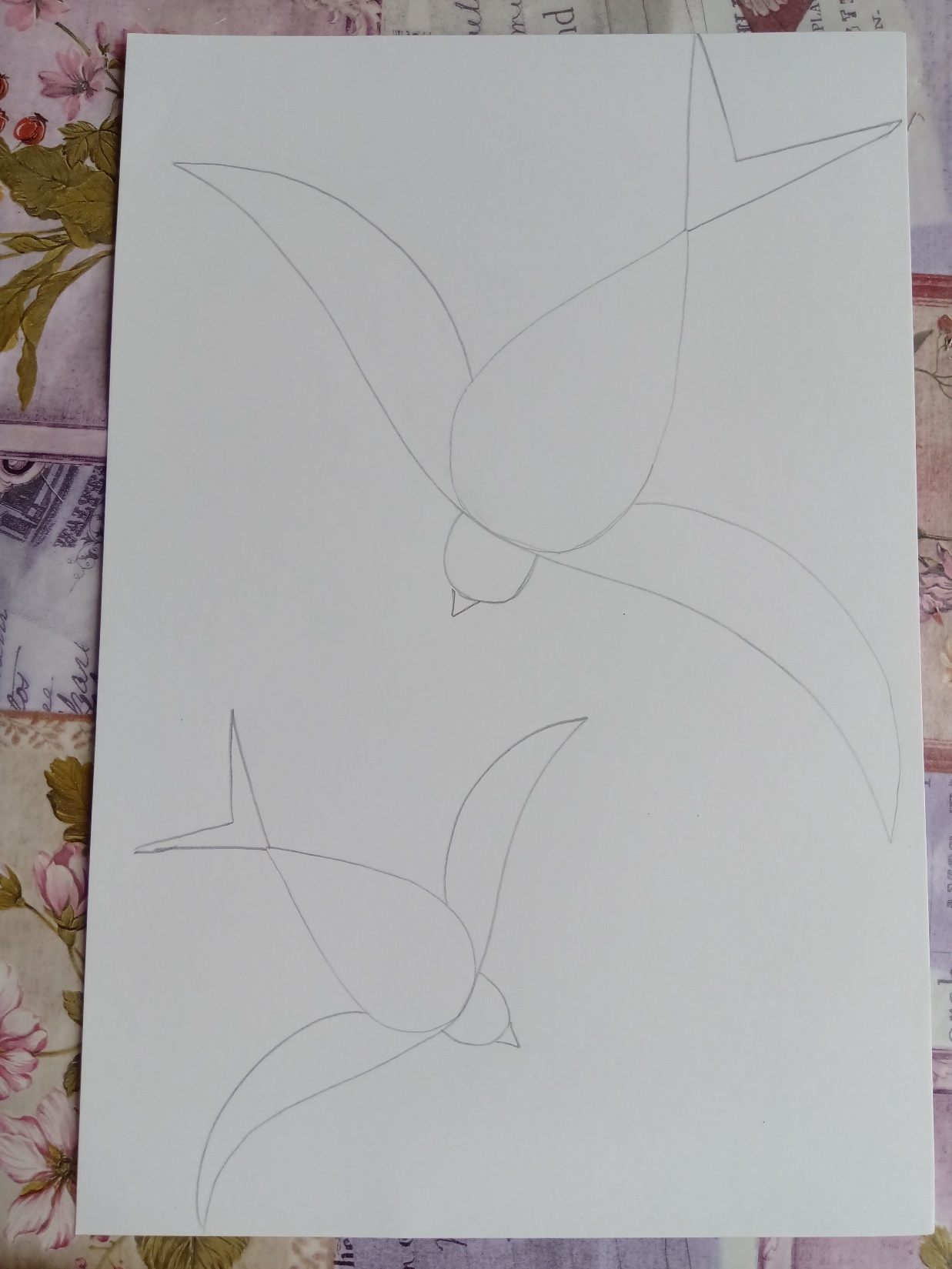 7 шаг.
Не забываем про вторую птичку. Таким же образом подрисовать хвостик.
8 шаг.
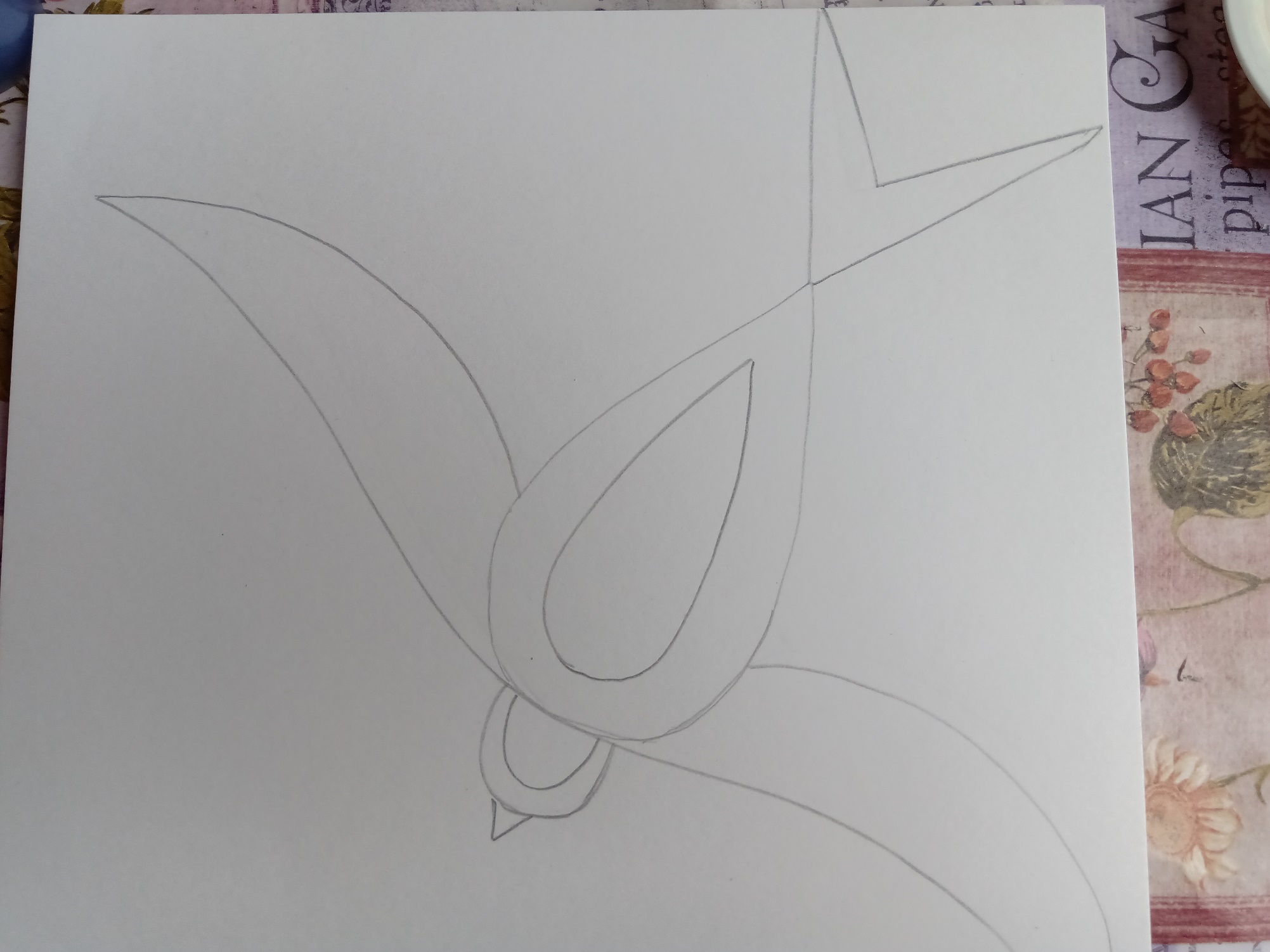 У ласточки, которая летит ближе к нам, заметны будут грудка и животик. Поэтому, чтобы это показать, нарисуем внутри туловища еще одну капельку поменьше, а внутри головы еще один полукруг меньшего размера.
Работа карандашом завершена. приступим к работе красками.
1 шаг.
На палитру нанести широкой кистью белую краску. Промыть хорошо кисть, нанести немного красного цвета и смешать его на палитре с красной краской. Получится нежно-розовый цвет.
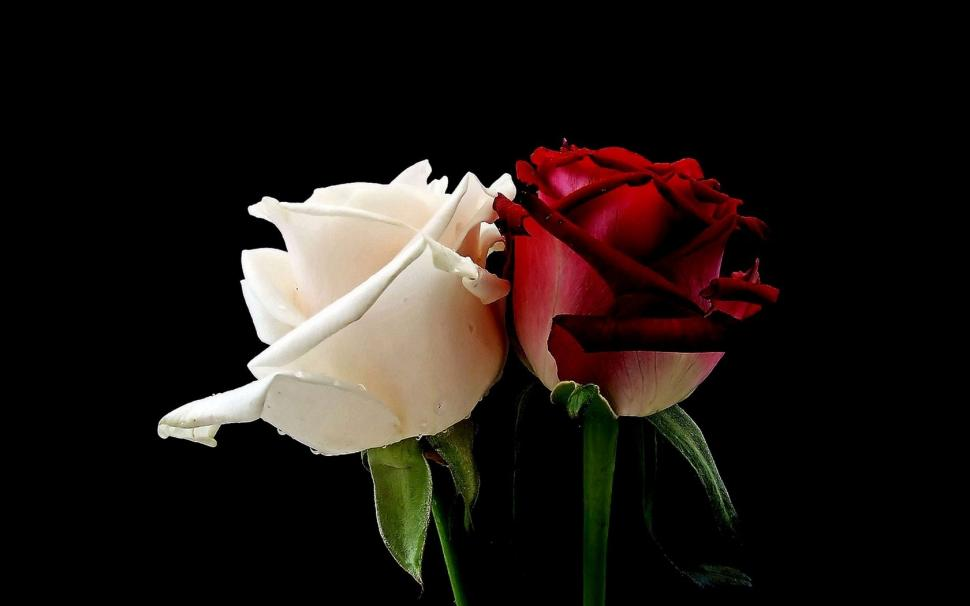 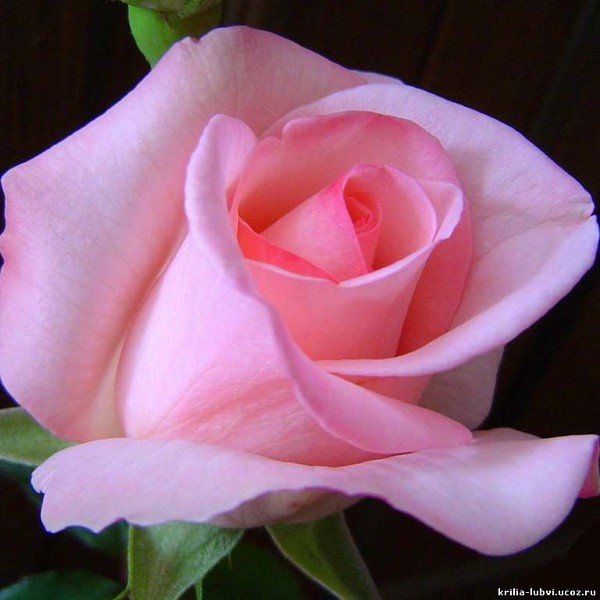 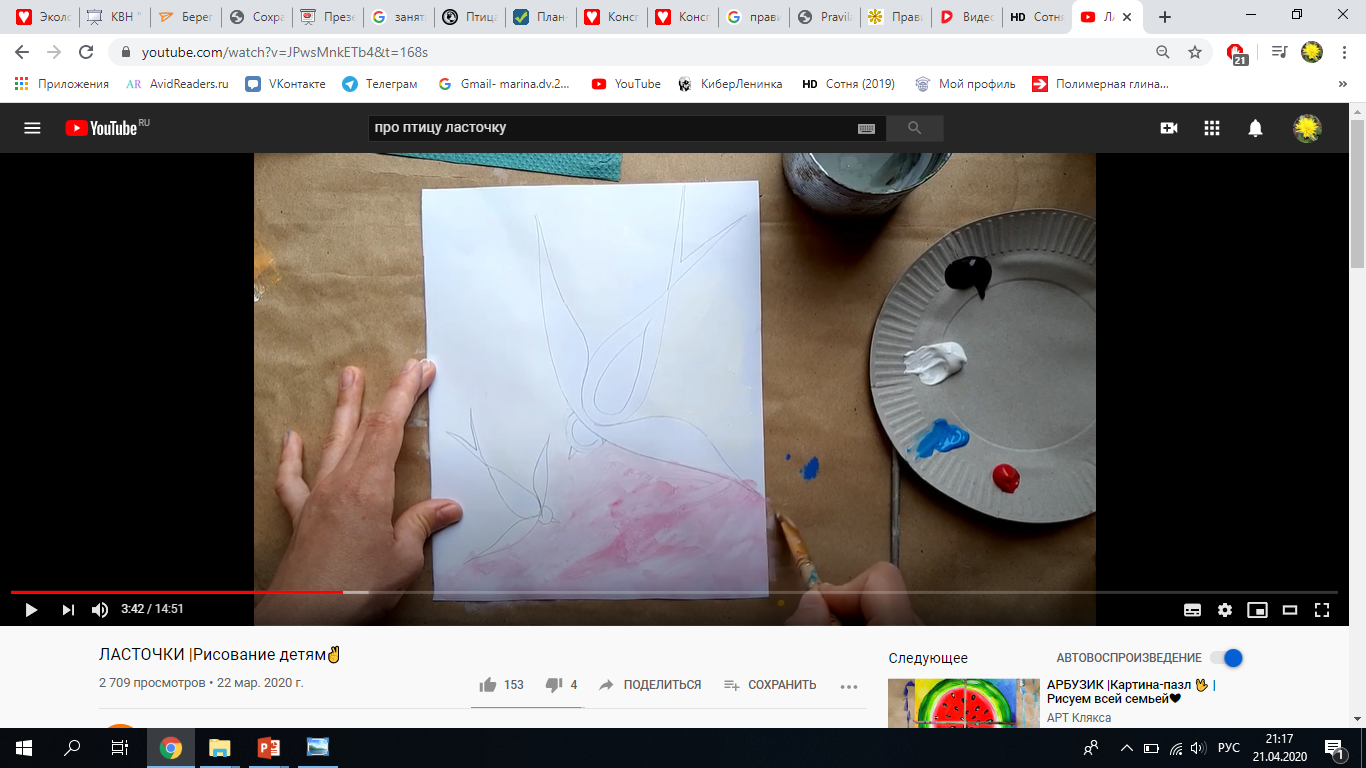 2 Шаг.
Теперь подготовим небо для наших птичек, чтобы было где им летать. Краской будем заполнять белое пространство листа, не закрашивая самих птиц. 
Начнем с розового цвета. Необходимо закрасить нижнюю часть листа, постепенно поднимаясь к верхнему правому углу листа.
3 шаг.
К цветовой палитре нашего неба добавим голубой цвет. Для этого на палитру необходимо нанести белую краску, затем промыть кисть и нанести немного синей краски. Добавить ее на палитру к белой краске и смешать.
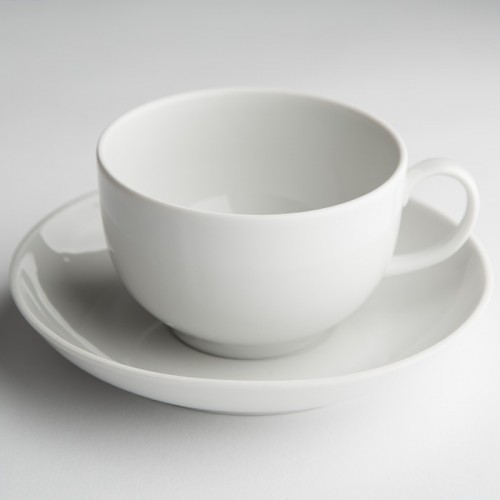 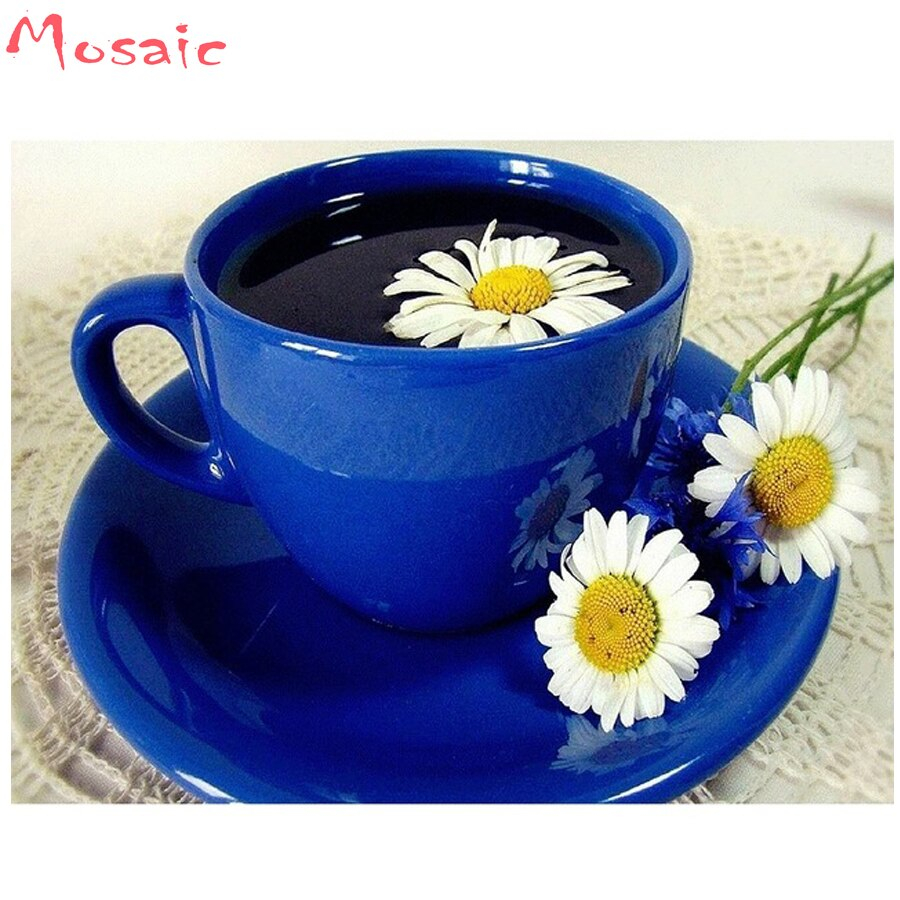 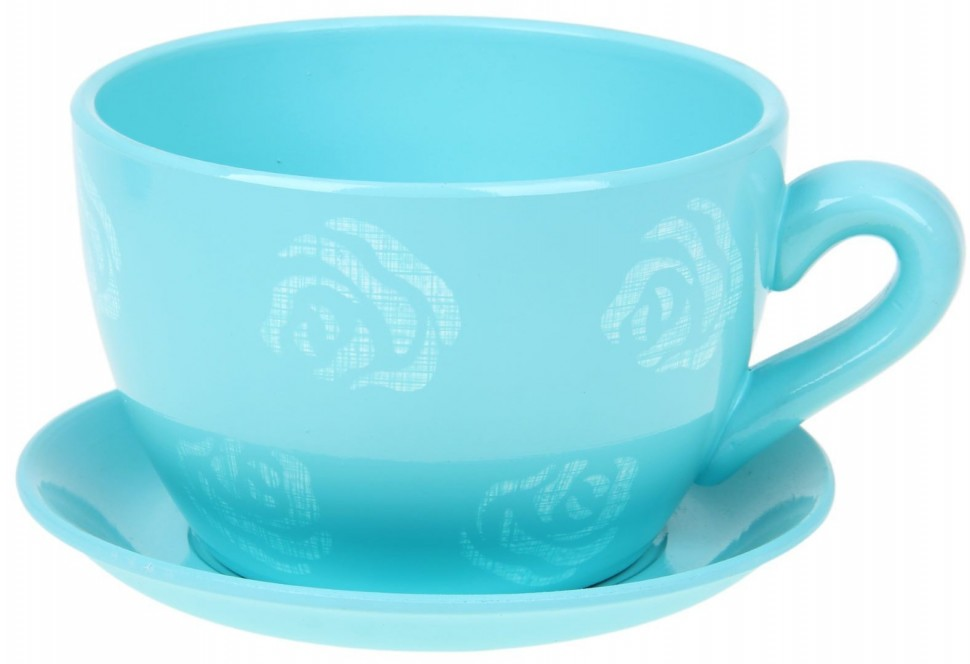 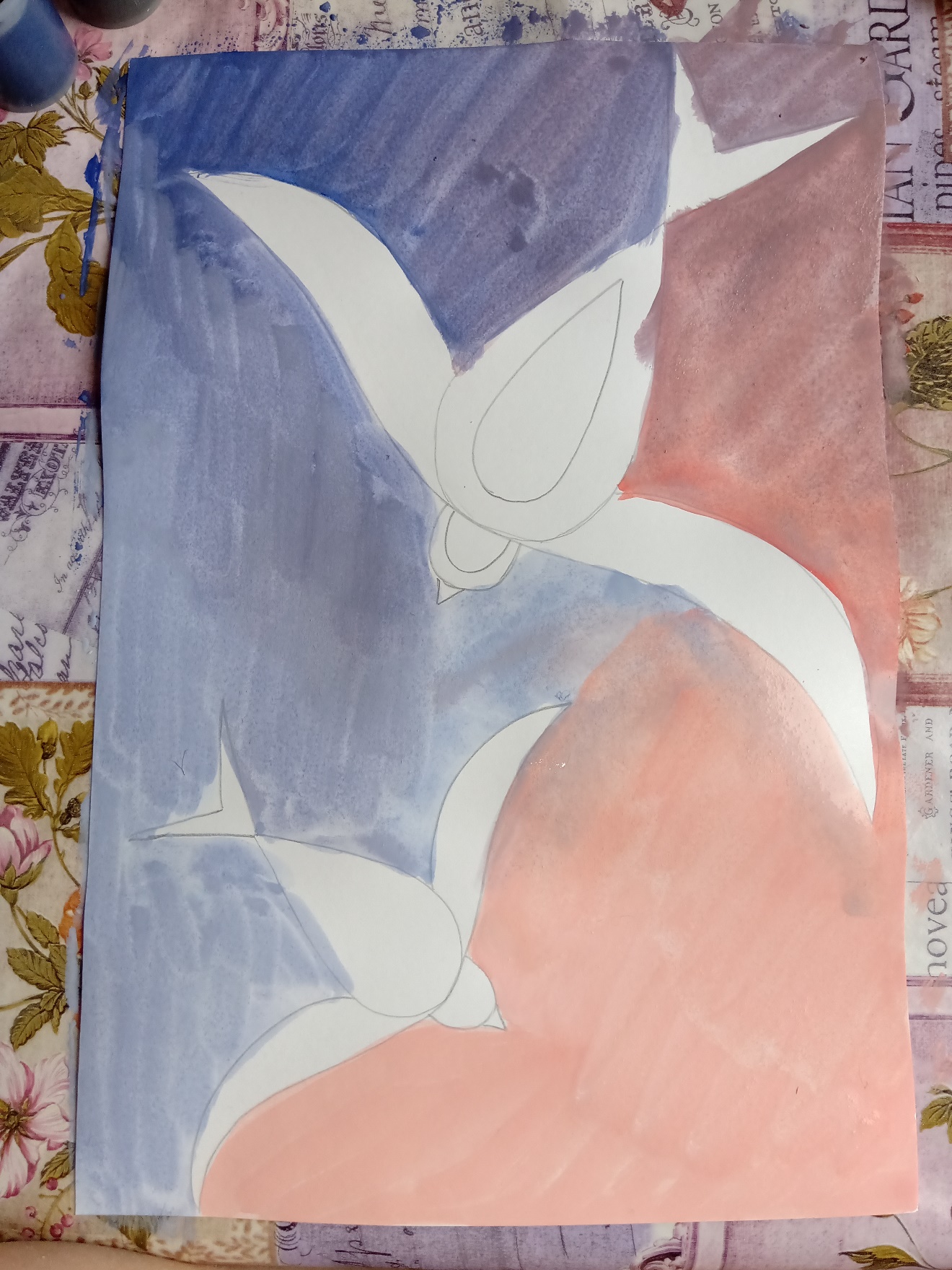 4 шаг.
Теперь заполняем оставшуюся часть листа голубым цветом. Не обязательно это делать так, как на фотографии. Можно экспериментировать с цветом. Где-то добавить больше голубого, где-то меньше. В верхнем левом углу можно немного синего добавить.
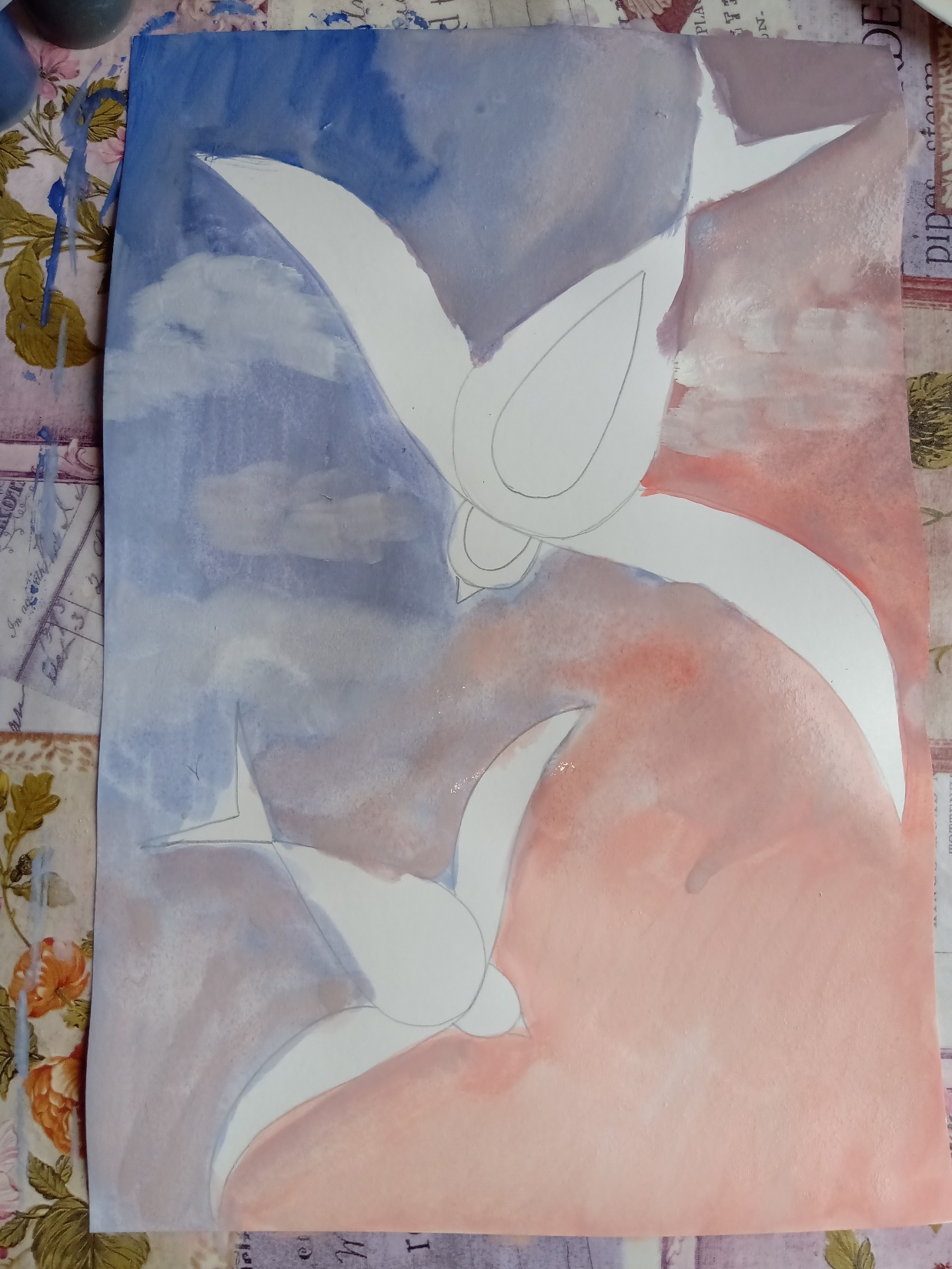 5 шаг.
Границу соединения голубого и розового цветов постарайтесь сгладить наложением цвета друг на друга. 
По завершении можно нарисовать мазками белые облака. Но это можно сделать и в конце работы.
6 шаг.
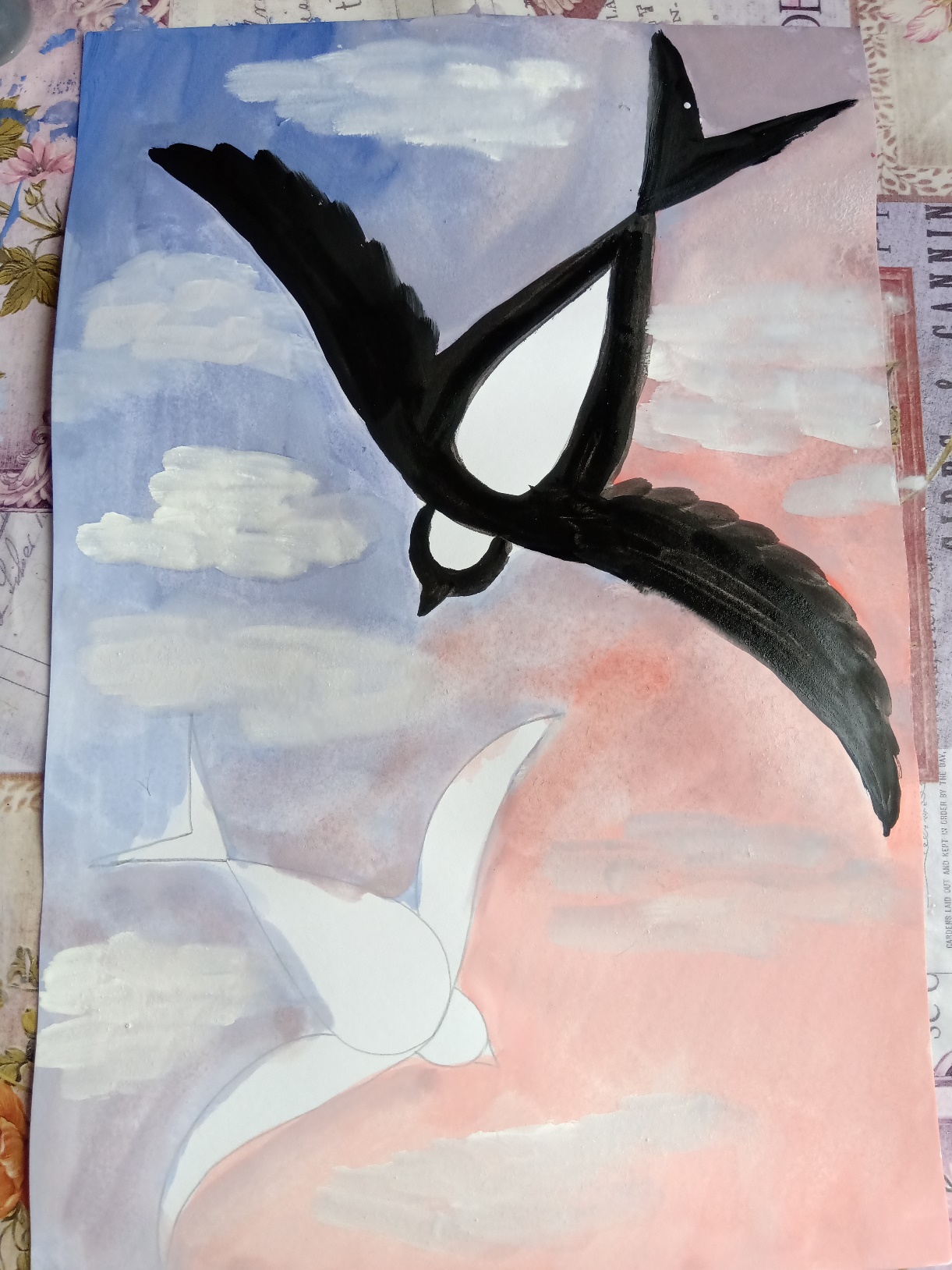 Приступим к закрашиванию птичек.
Здесь нам понадобится средняя кисть. Широкой кистью можно закрашивать крупные участки, средней более мелкие детали, контур. 
Начнем с большой ласточки. Аккуратно обведем средней кистью контур птицы, затем заполним цветом внутри контура, оставляя не закрашенным центральную часть туловища (капельку) и часть головы. На внутренней части крыла можно нарисовать перышки.
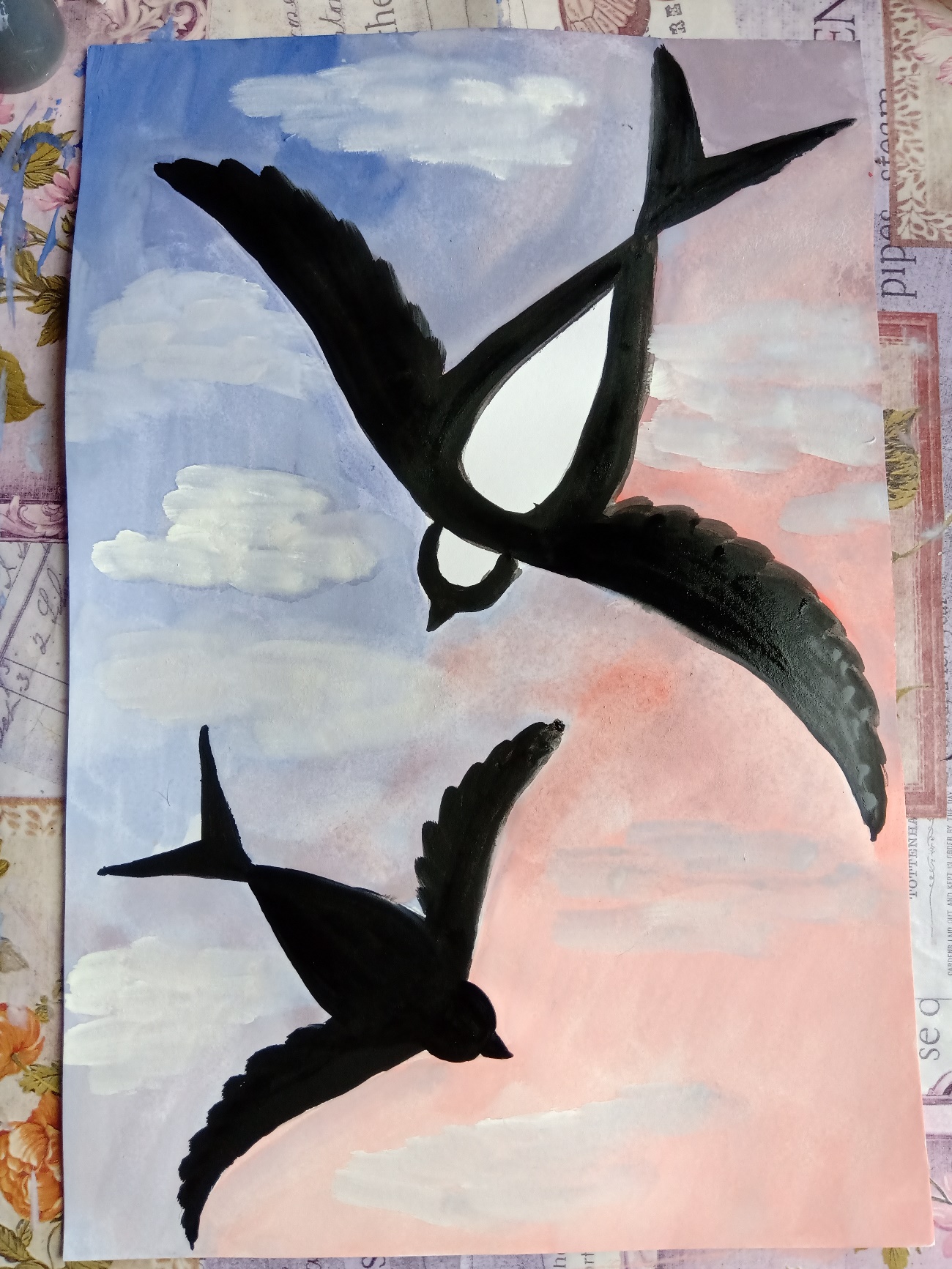 7 шаг.
Маленькую птичку также следует обвести средней кистью по контуру черной краской, затем заполнить цветом внутреннее пространство всего туловища.
Ласточка поменьше будет полностью черного цвета, так как она летит спинкой по направлению к нам.
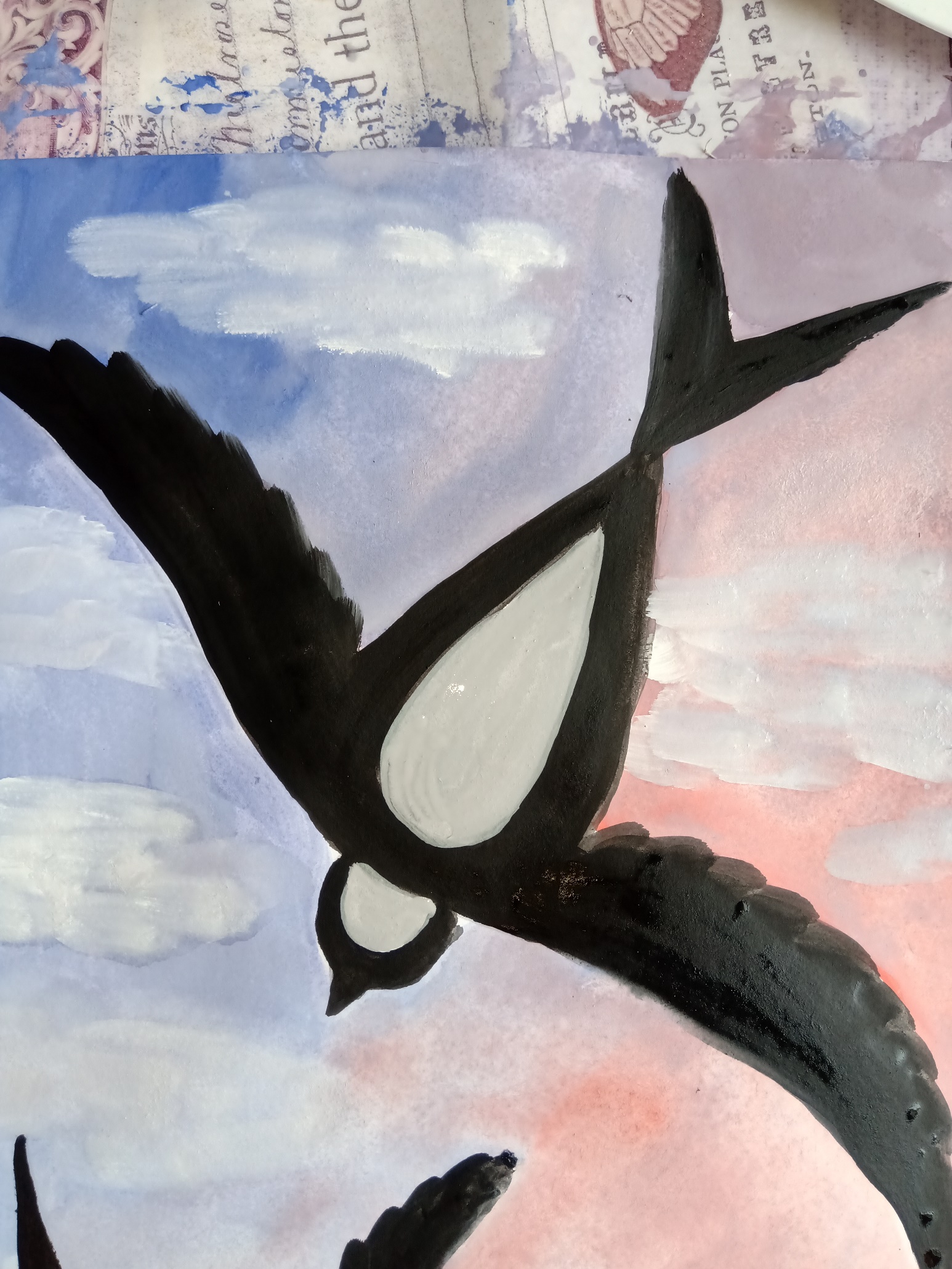 8 шаг.
Не закрашенные части необходимо заполнить серым цветом. 
Для этого на палитре к белой краске добавить немного черного цвета и перемешать.
По желанию можно оставить белого цвета.
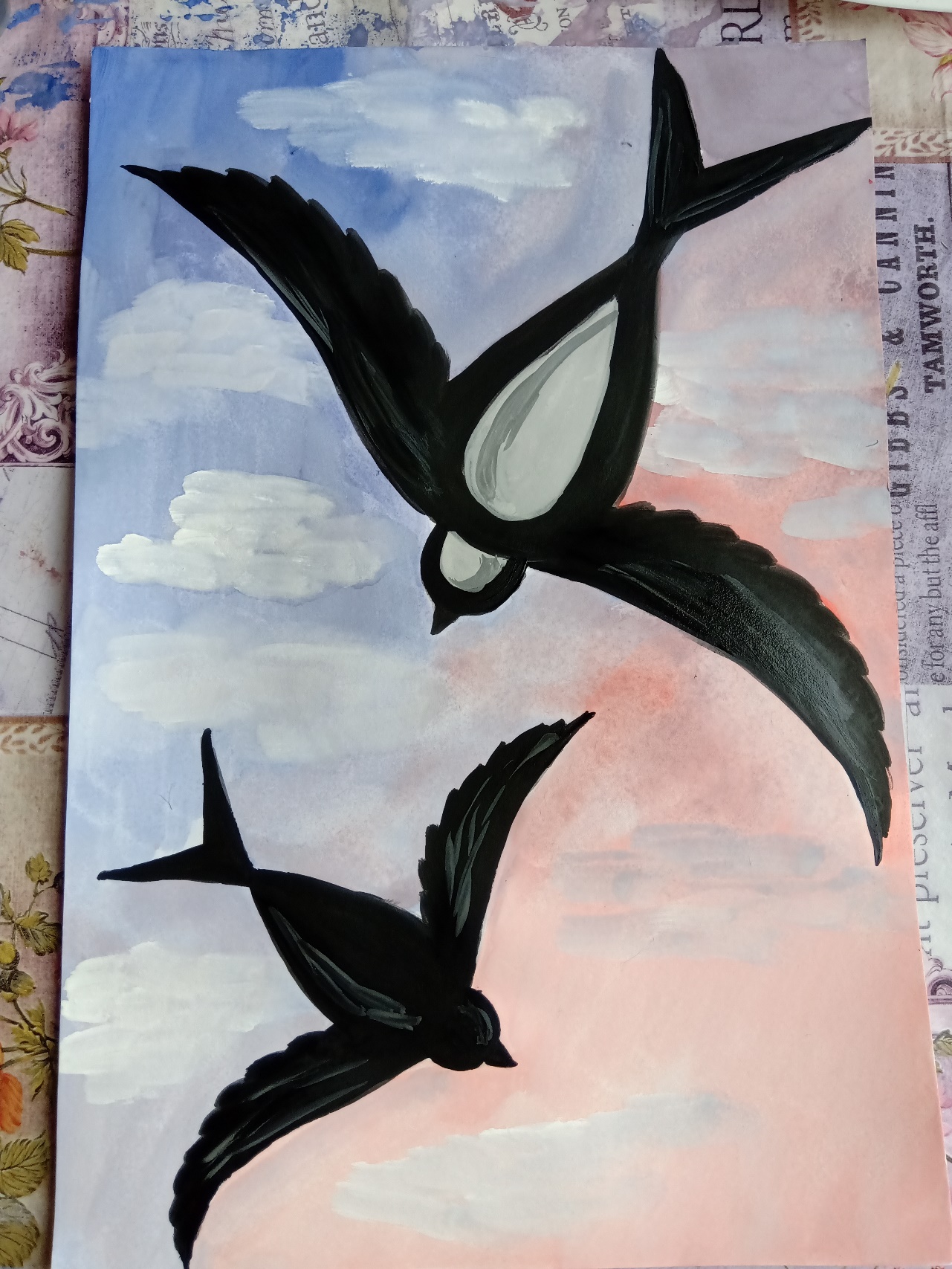 9 шаг.
По желанию можно добавить кончиком средней кисти легкими движениями серым цветом на крыльях прожилки. 
И в завершение работы подрисовать белые облака на небе мазками широкой кисти.
Станция «правила природы»
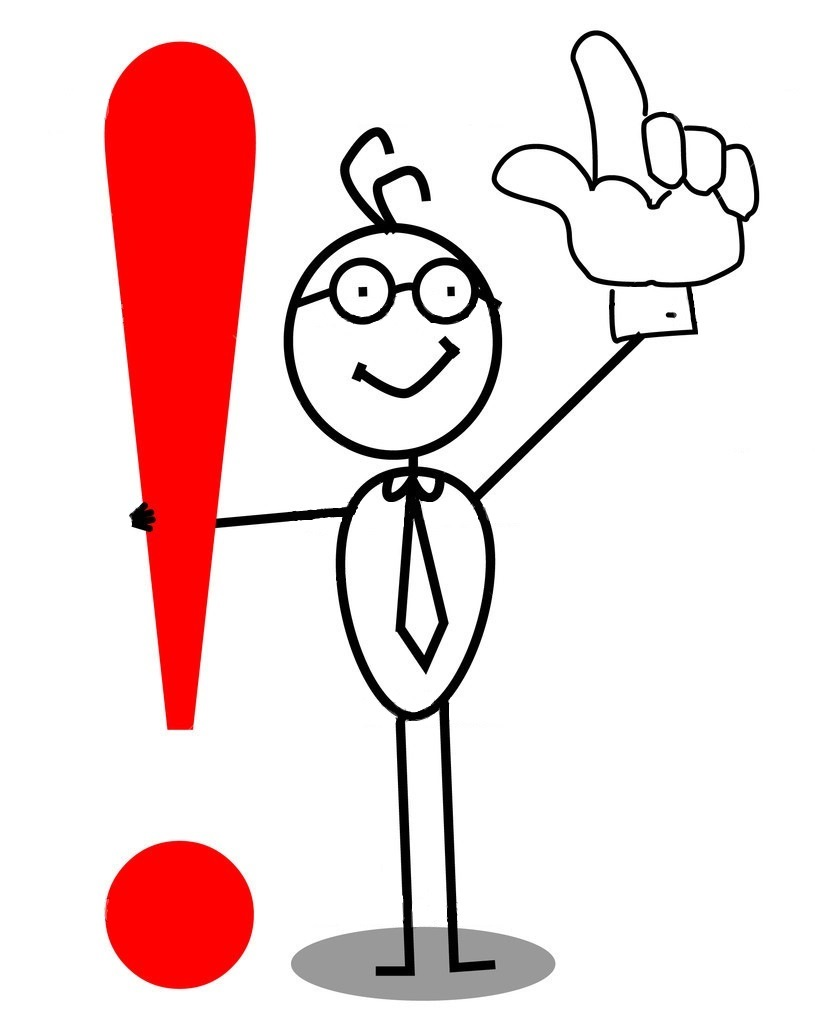 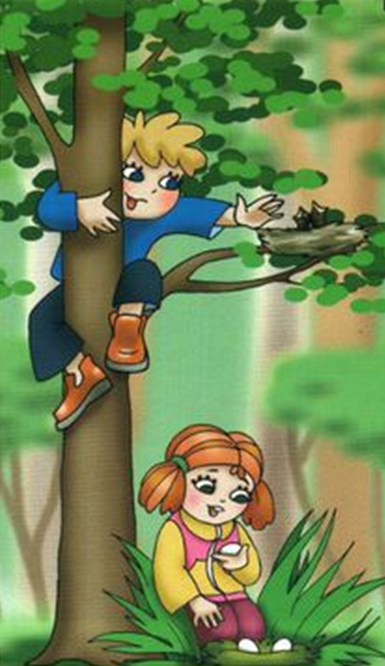 Не разоряйте птичьи гнезда! 
Не подходите к гнездам птиц. По вашим следам их могут отыскать и разорить хищники. 
Не ловите и не уносите домой здоровых птенцов и детенышей зверей.
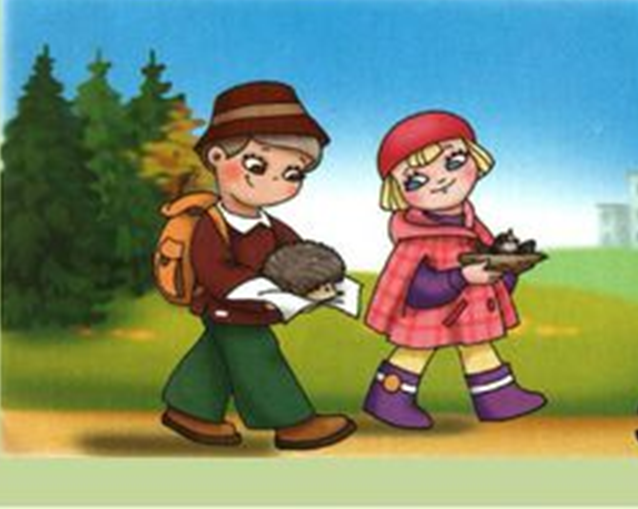 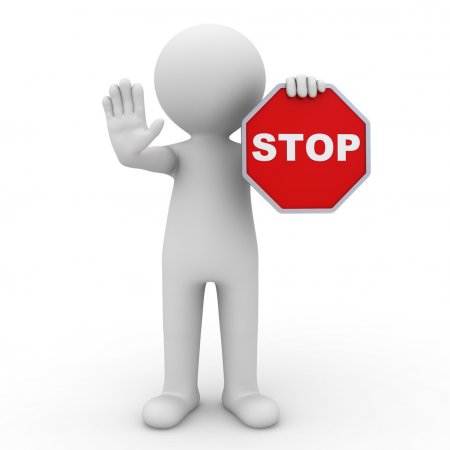 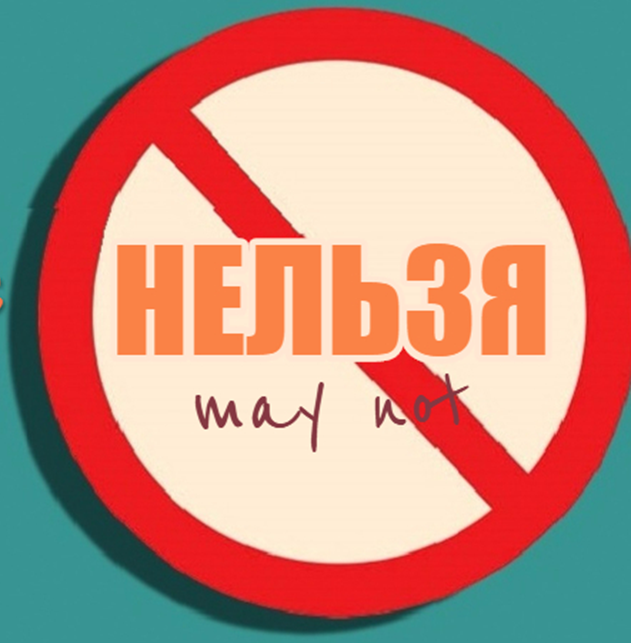 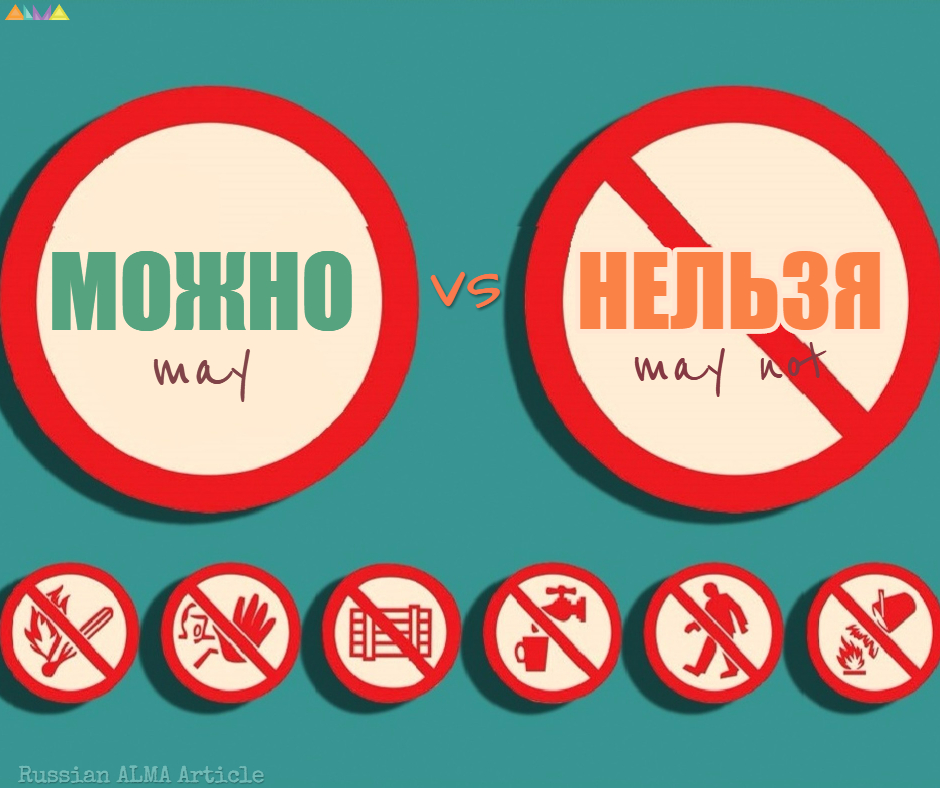 Подкармливайте птиц зимой, а весной делайте для них домики.
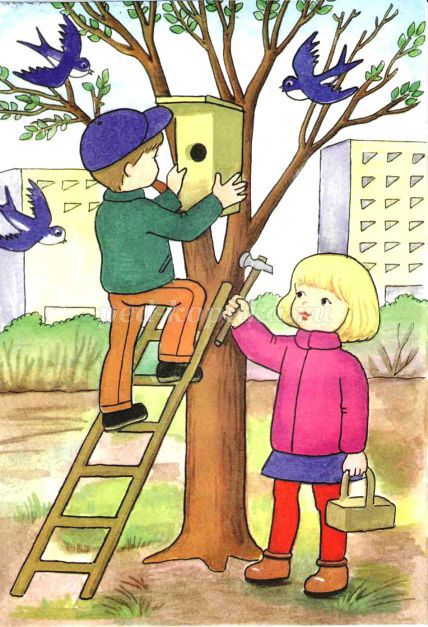 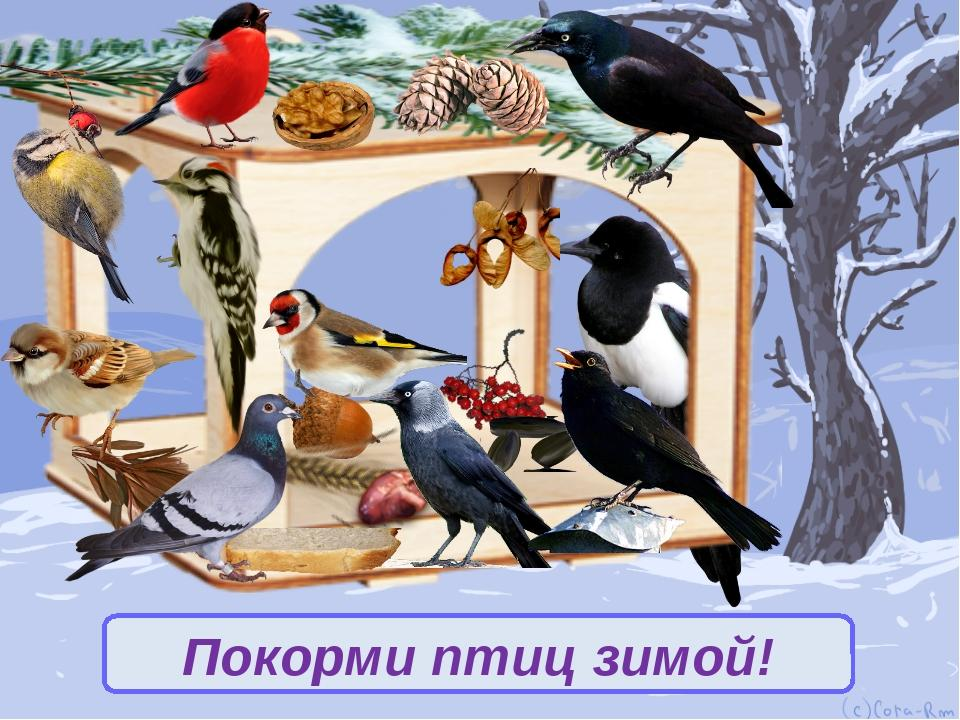 Не обрывайте в лесу паутину и не убивайте пауков. Не ловите бабочек, шмелей, стрекоз и др. насекомых.
Если встретите змею, то не кричите и не трогайте ее, а тихонько уйдите.
Не разоряйте муравейники!
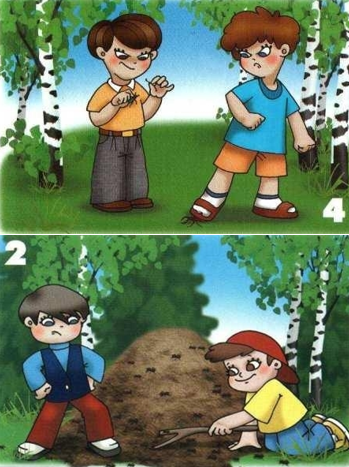 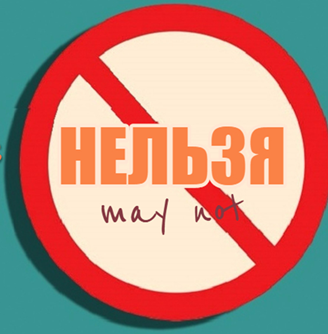 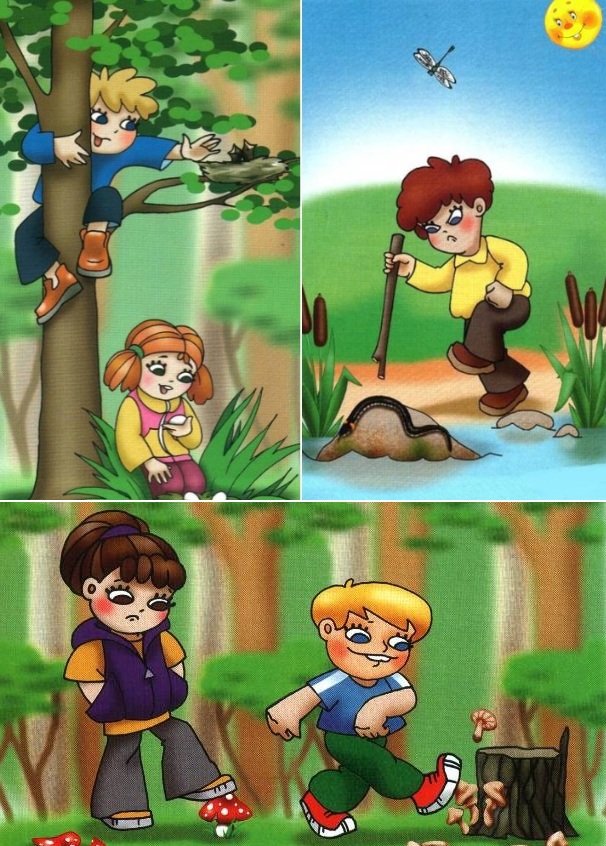 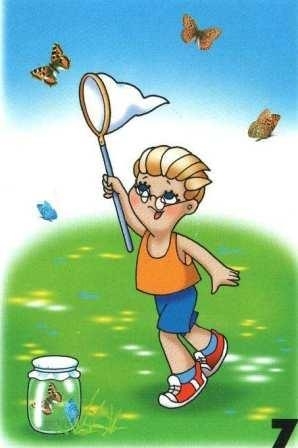 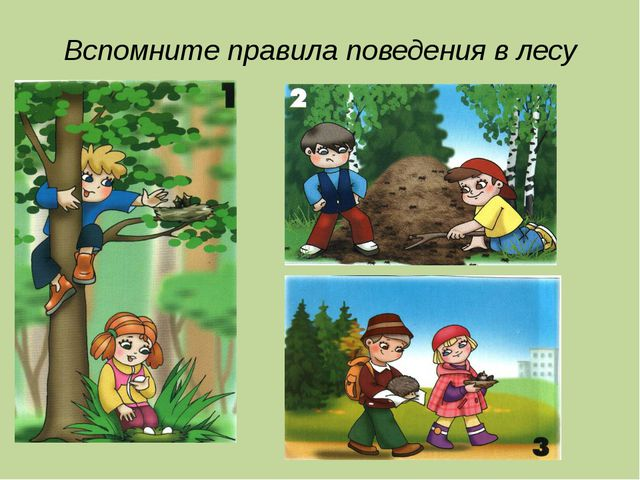 Не рвите без надобности цветы и травы в лесу, особенно редкие, например, ландыши (они завянут уже через полчаса).
Не пробуйте незнакомые ягоды и грибы (ими можно отравиться).
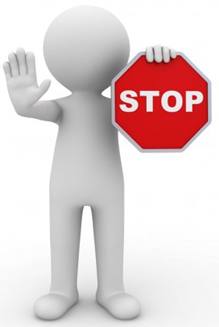 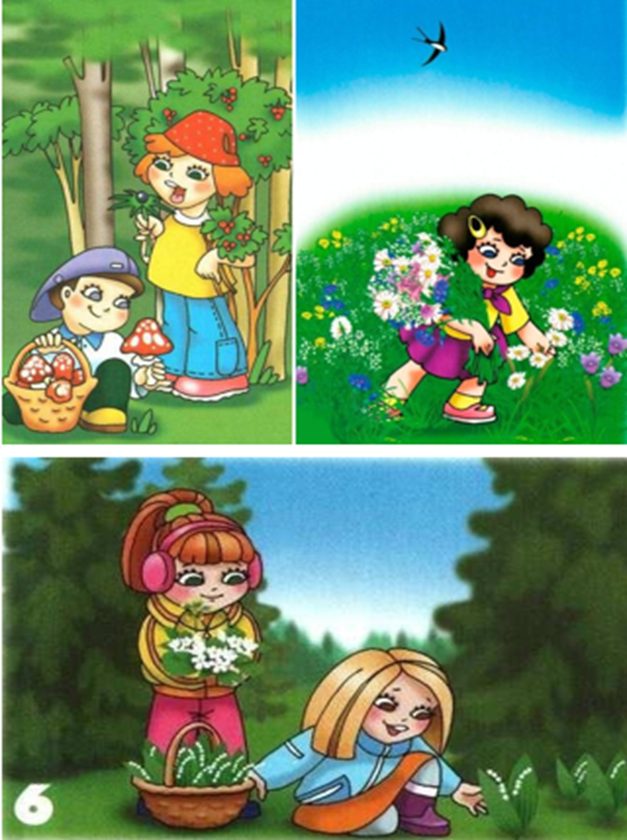 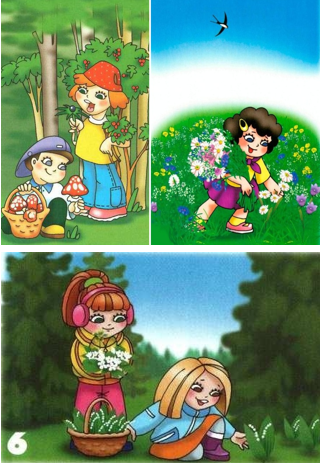 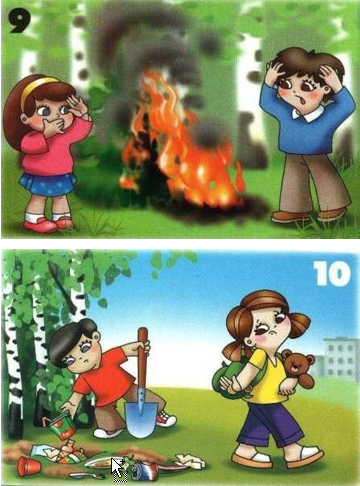 Не оставляйте мусор и не закапывайте его! Нужно брать пакеты и уносить пищевые отходы, пластиковые бутылки и прочее с собой до ближайшей мусорной урны.
Не кричите громко без необходимости в лесу. Не бейте стекло в лесу. Не вырывайте кустарники и грибы с корнем.
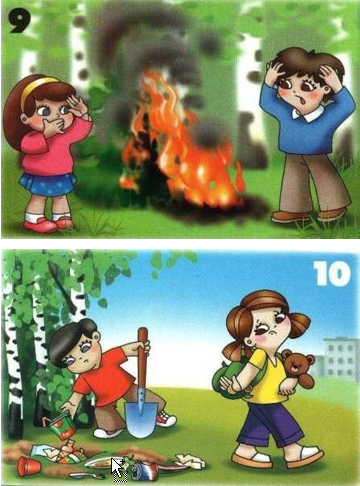 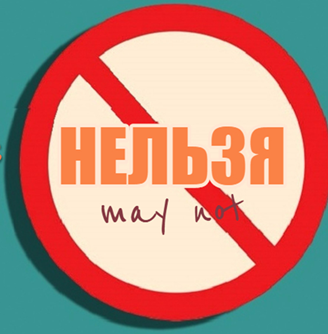 Не разводите костры и не пытайтесь добыть огонь. Страшные лесные пожары – человеческих рук дело.
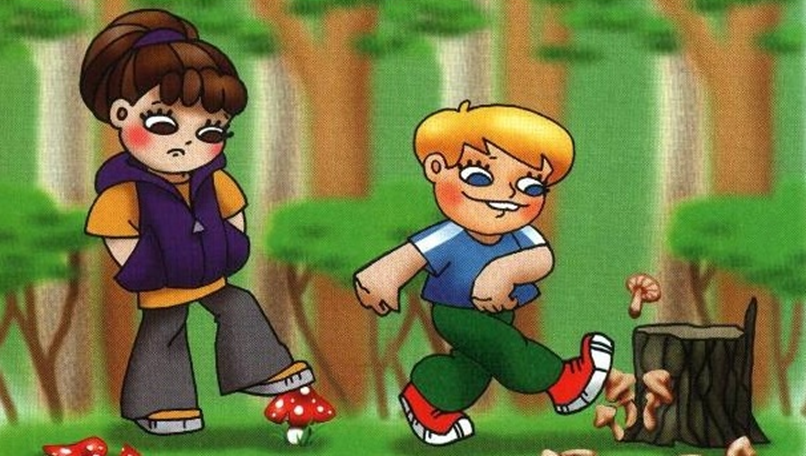 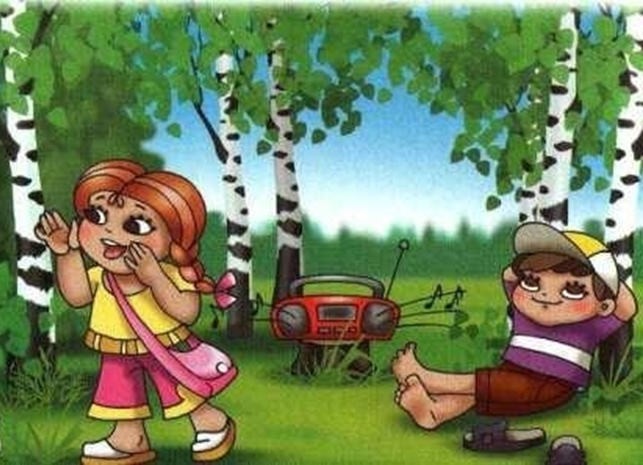 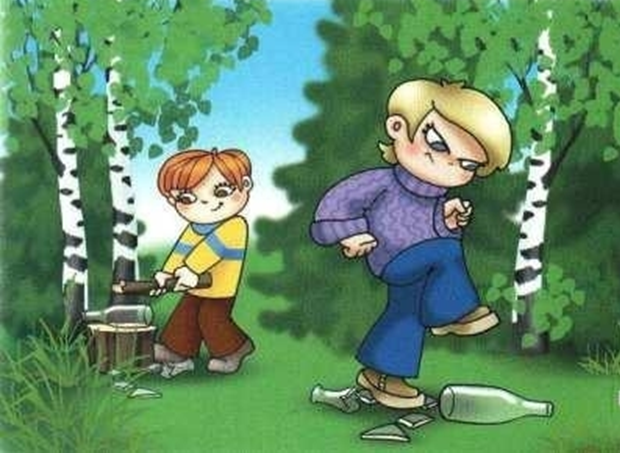 Посмотрите советы от фиксиков про экологию
Земля – наш общий дом.
Наш дом родной, наш общий дом,
Земля, где мы с тобой живём!
Чудес нам всех не перечесть,
Одно из них названье есть:
Леса и горы, и моря,-
Всё называется Земля!
А если в космос ты взлетишь
То из окна ракеты
Увидишь шар наш голубой,
Любимую планету.
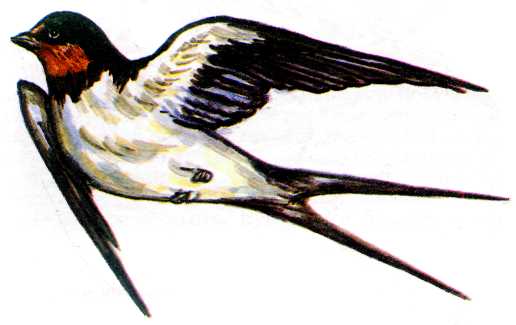 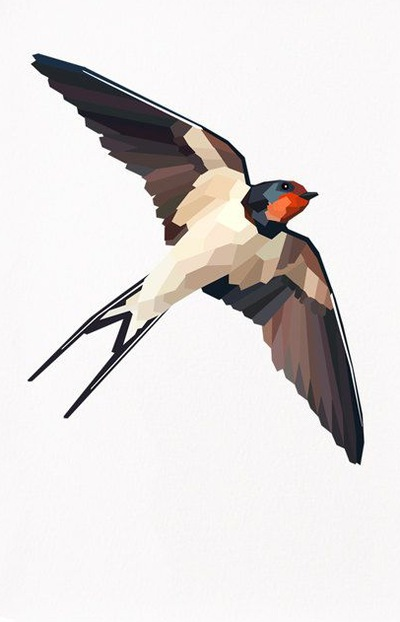 Берегите природу!